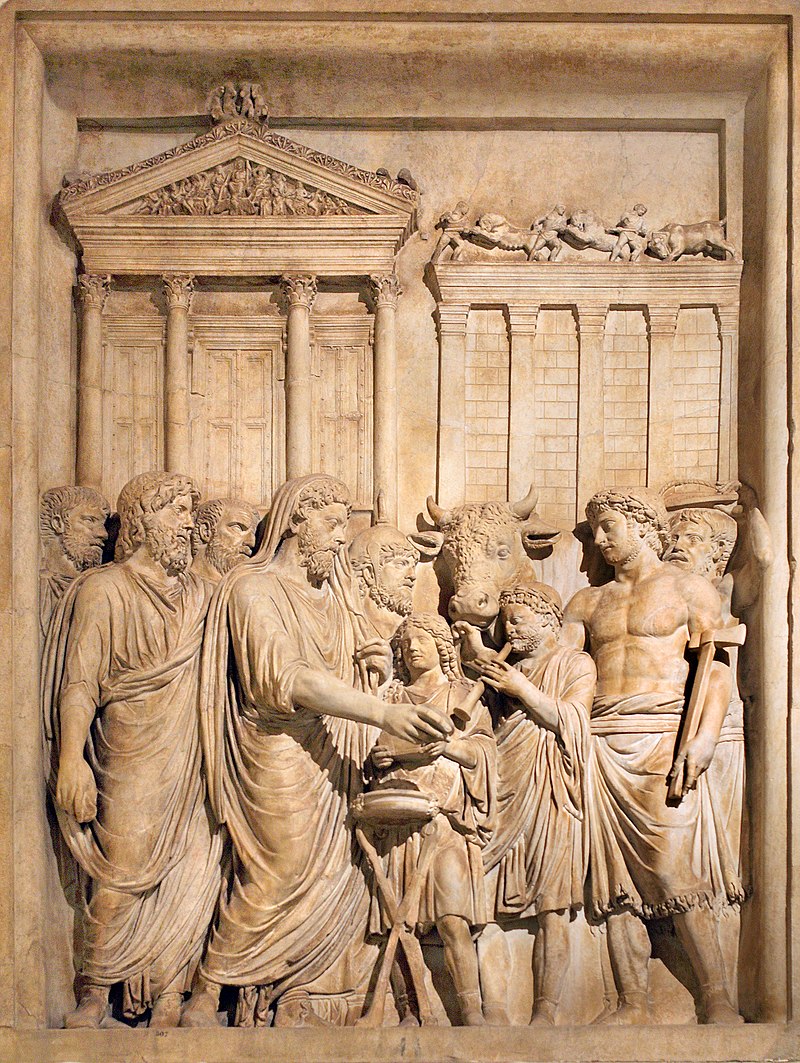 RIMSKI HRAM I FORUM
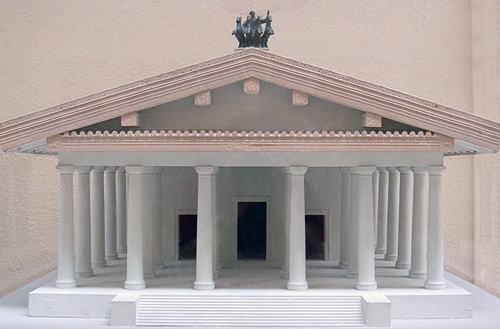 HRAM
Hram kapitolinskog Jupitera/kapitolinske trijade, kraj VI v. s.e.
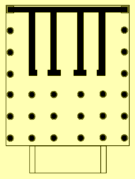 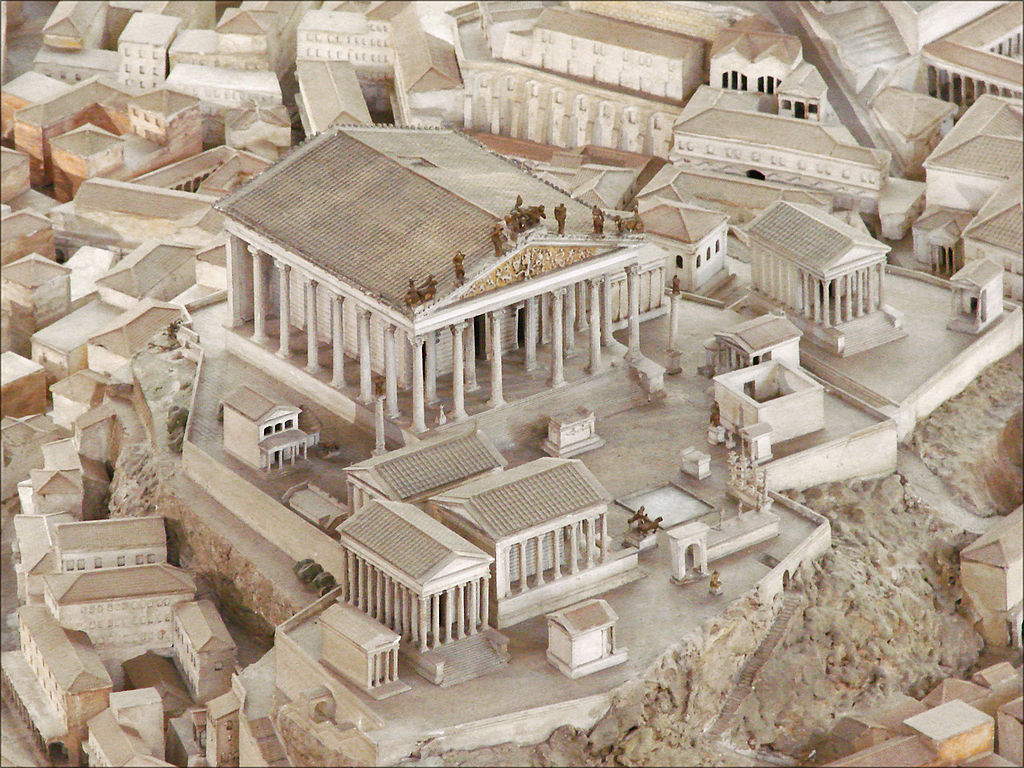 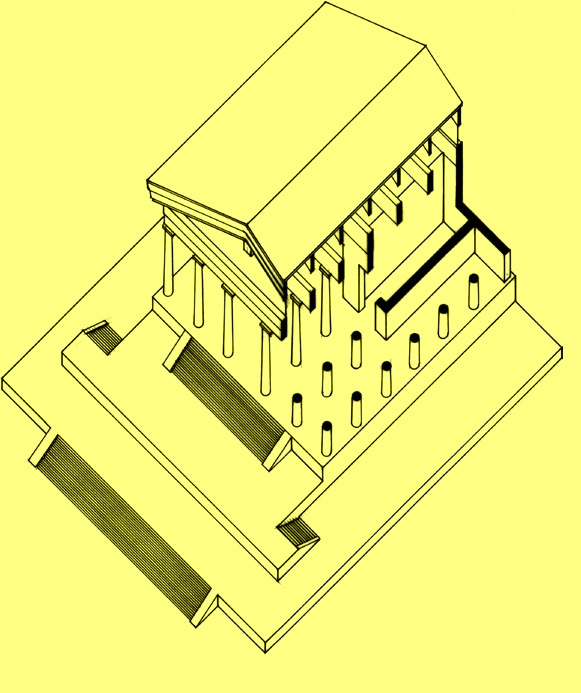 Hram kapitolinskog Jupitera/kapitolinske trijade, aksonometrijski prikaz (Dž. Stemper)
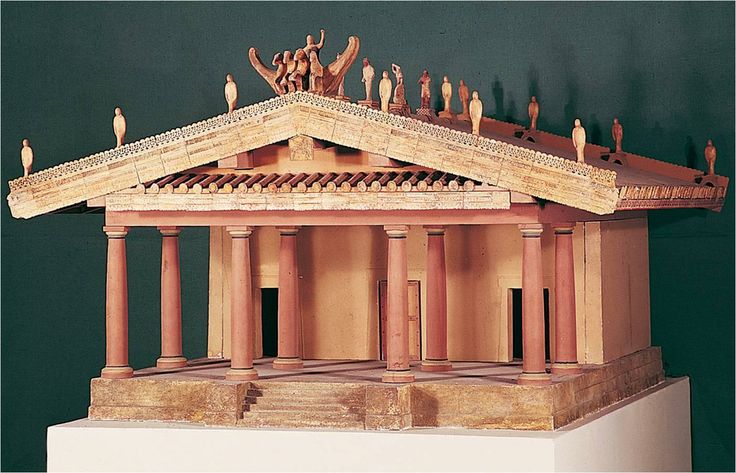 ETRURSKI HRAM, IDEALNA REKONSTRUKCIJA
HRAM JUPITERA KAPITOLINSKOG, PODIGNUT NA ISTOIMENOM BREŽULJKU, DUGO JE BIO NAJVAŽNIJE SAKRALNO SREDIŠTE GRADA. GRADITELJSKA OBELEŽJA VISOKOG PODIJUMA I DUBOKOG PERISTILA SA NIZOVIMA STUBOVA NESPOREDNO SU PRIZIŠLA IZ UGLEDANJA NA ETRURSKE HRAMOVE. DO 80.G.N.E. HRAM JE TRI PUTA OBNAVLJAN, ČETVRTI SE OČUVAO DO PADA CARSTVA. UZ JUPITERA, TRIJADU SU ČINILE JUNONA I MINERVA; OVAJ SKUP BOŽANSTAVA I NJIHOV HRAM POSTAĆE SAKRALNO SREDIŠTE I SIMBOL VLASTI RIMA OD VREMENA CARSTVA.
*DO 1.V.S.E PREOVLAĐUJUĆI SU SU JONSKI UTICAJI U ARHITEKTURI HRAMOVA, POSLE 168.G.S.E. I OSVAJANJA GRČKE

*OD TADA PRIMETNO JE OKRETANJE KA KORINTSKIM ELEMENTIMA I ZNATNO PLEMENITIJIEM MATERIJALU – MERMER. AVGUSTOV HRAM MARSA ULTORA POSTAĆE STANDARDNI MODEL SAKRALNE GRAĐEVINE
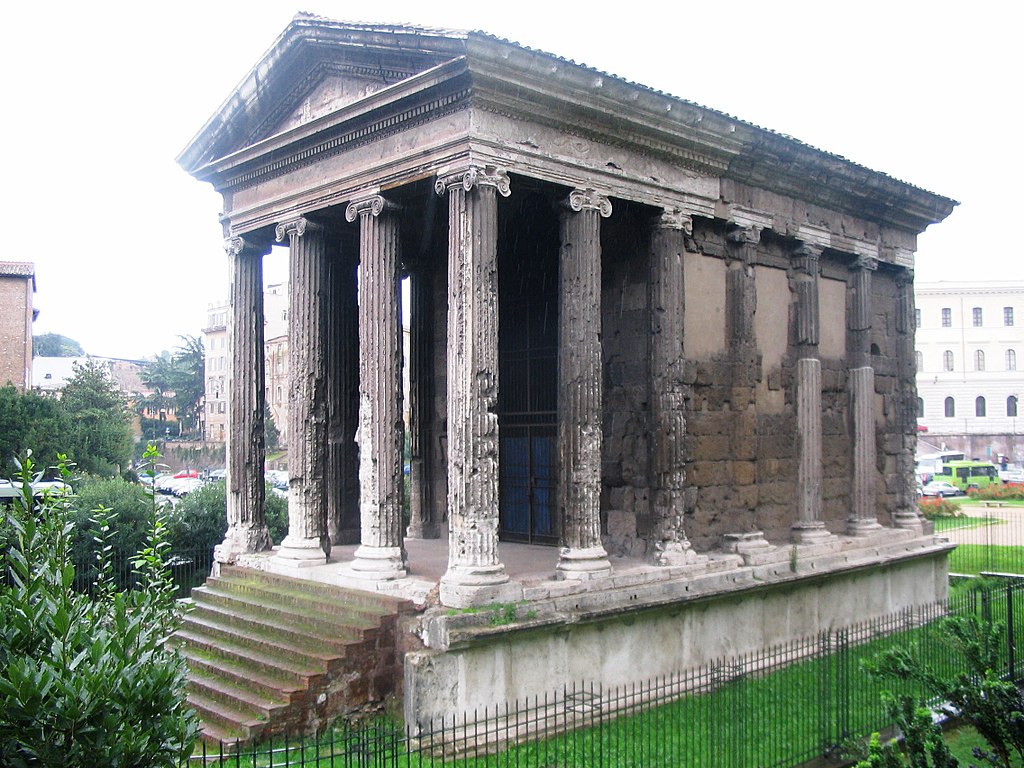 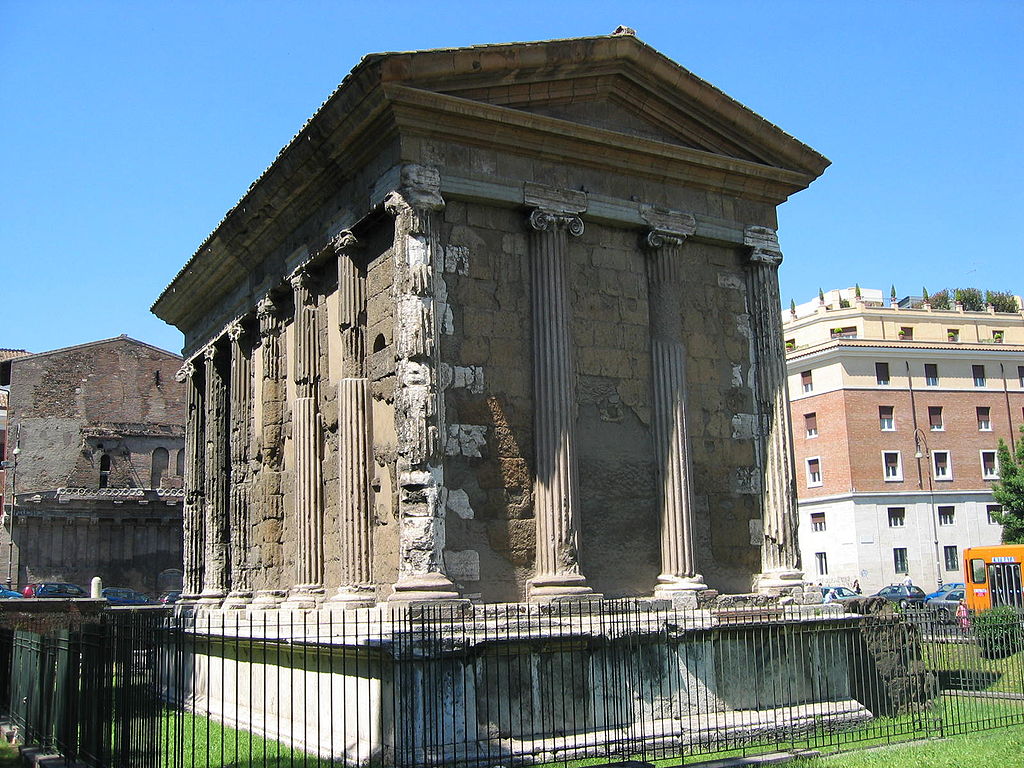 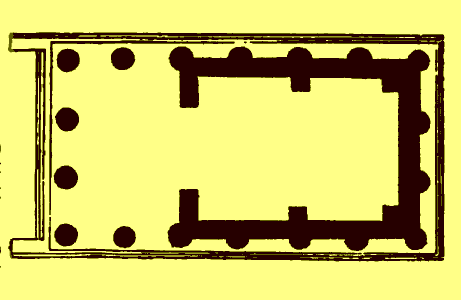 RIM, HRAM PORTUNUSA (FORTUNE VIRILIS OD RENESANSE), 120-80.G.S.E.
BOG-ČUVAR ŽITNICA
- TETRASTIL (ČETVOROSTUBNI PORTIK) NA FRONTALNOJ STRANI, VISOKI PODIJUM, DVODELNA CELLA, JONSKI STUBOVI
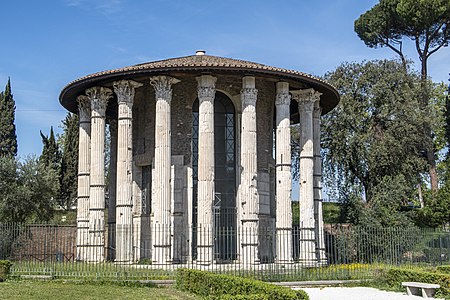 RIM, HRAM HERKULA POBEDNIKA, 2.V.S.E.
TOLOS OD MERMERA SA KRUŽNOM SREDIŠNJOM PROSTORIJOM (CELLA) I PRSTENOM KORINTSKIH STUBOVA
- ZNAČAJNE PREPRAVKE U SREDNJEM VEKU
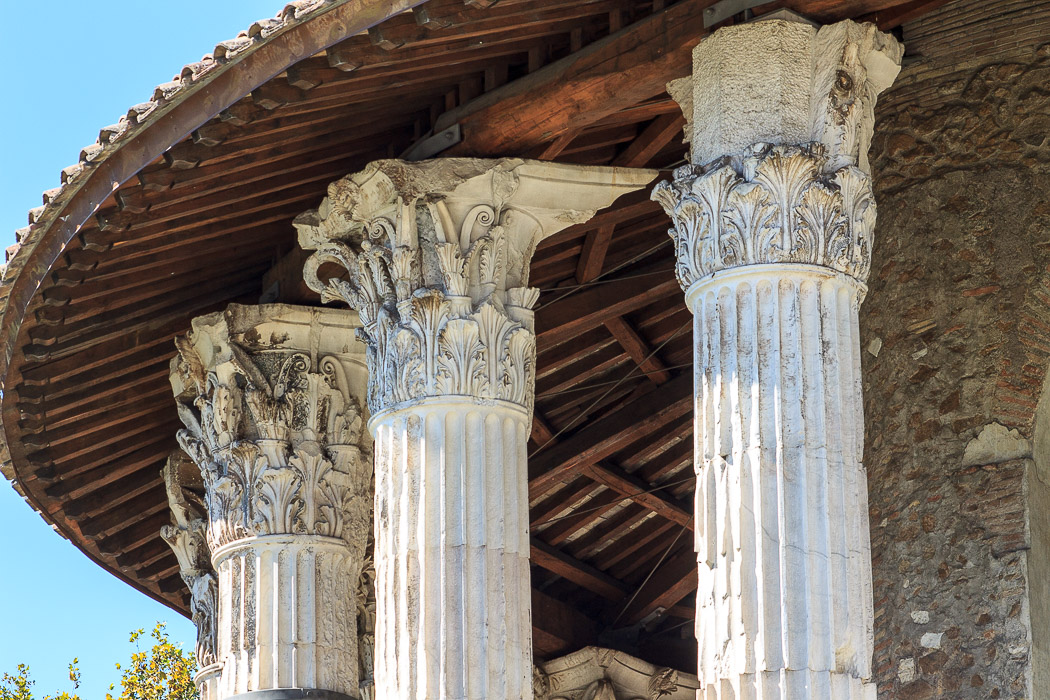 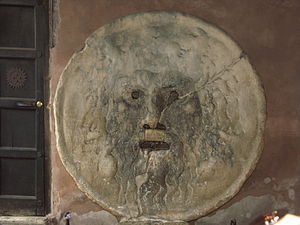 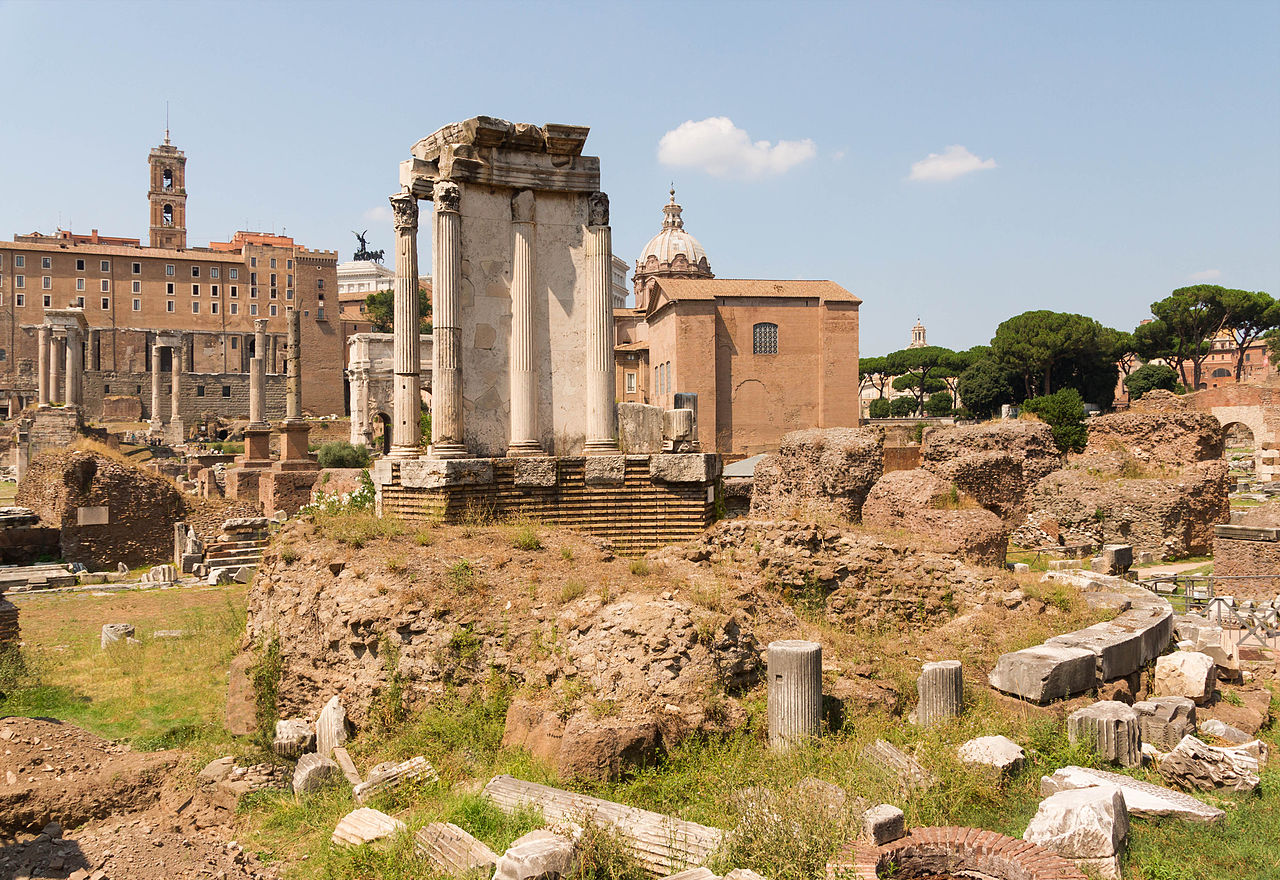 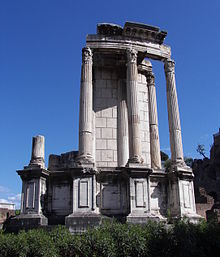 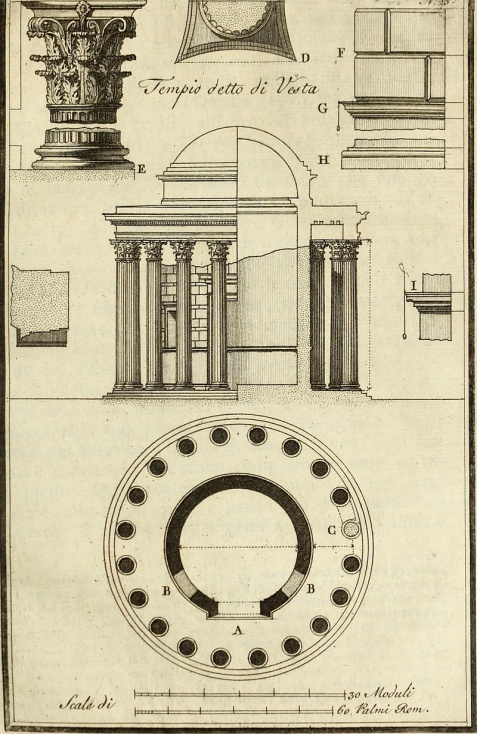 RIM, HRAM VESTE NA FORUMU, U VIŠE SLOJEVA POČEV OD 7.V.S.E. (NUMA POMPILIJE) DO SEPTIMIJA SEVERA (193-211.G.N.E.). MESTO U KOJEM SU ČUVANI PREROGATIVI GRADSKE ZAJEDNICE POPUT SENATSKIH ODLUKA, SVETE VATRE I PALLADIUM-a
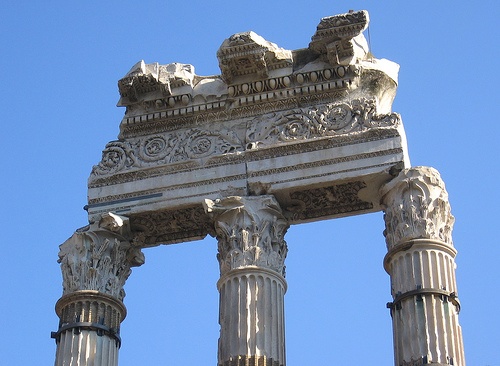 RIM, CEZAROV FORUM, HRAM VENERE GENETRIKS, 46.G.S.E.
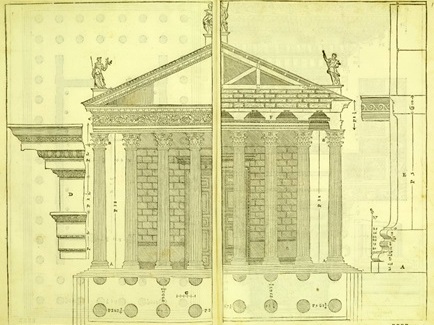 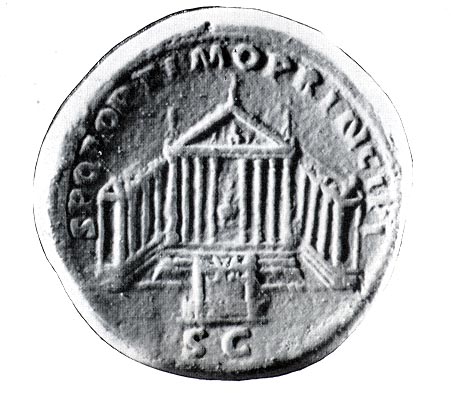 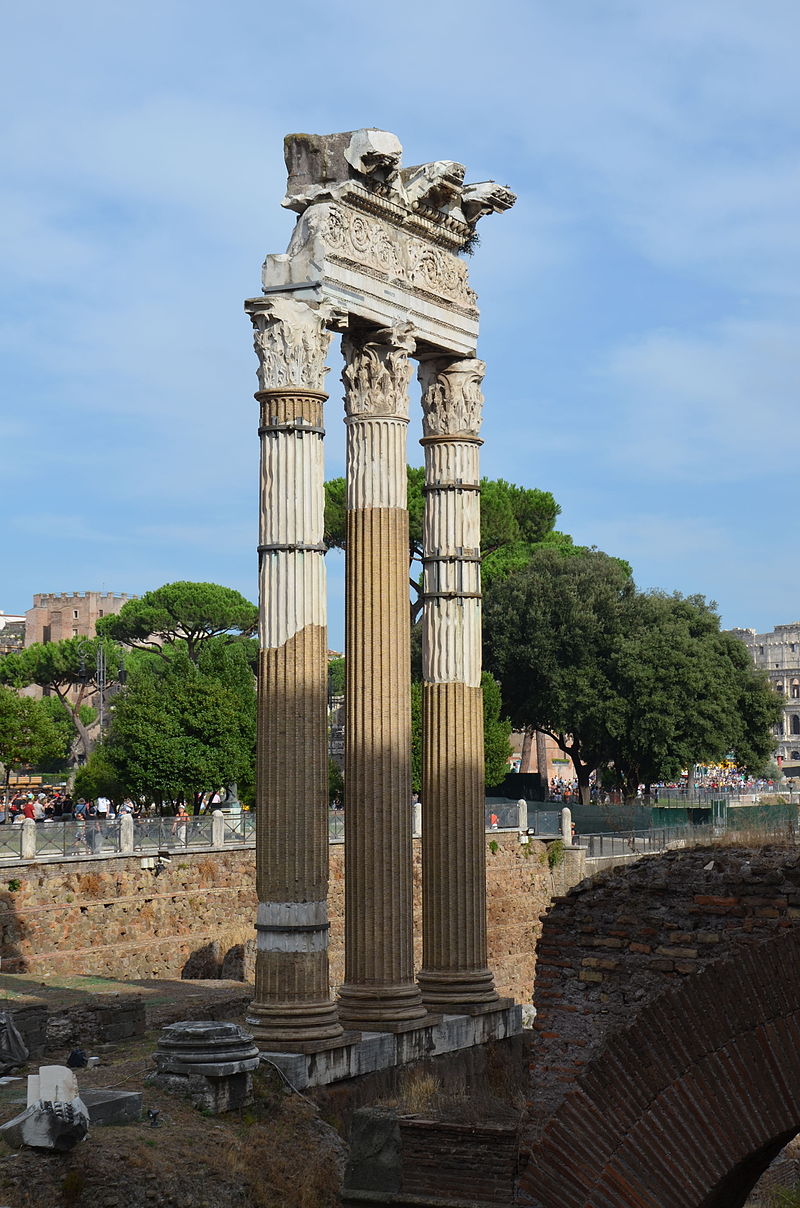 -POSVETA HRAMA VENERI GENETRIKS KAO EPONIMNOM BOŽANSKOM PRETKU JULIJEVSKO-KLAUDIJEVSKE DINASTIJE
-USLOŽNJAVANJE PROSTORA HRAMA
-STATUE VENERE U APSIDI, CEZARA I KLEOPATRE U UNUTRAŠNJOSTI
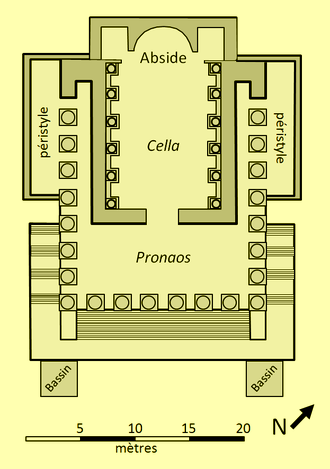 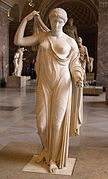 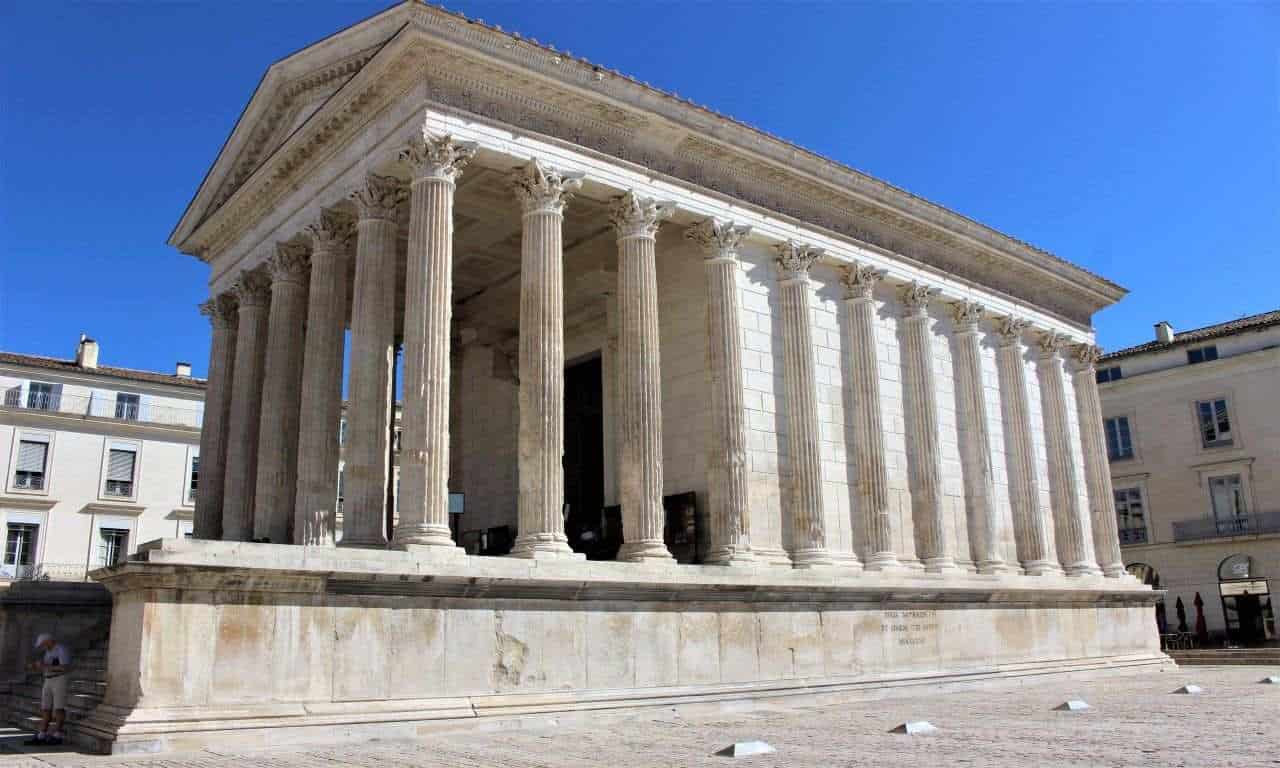 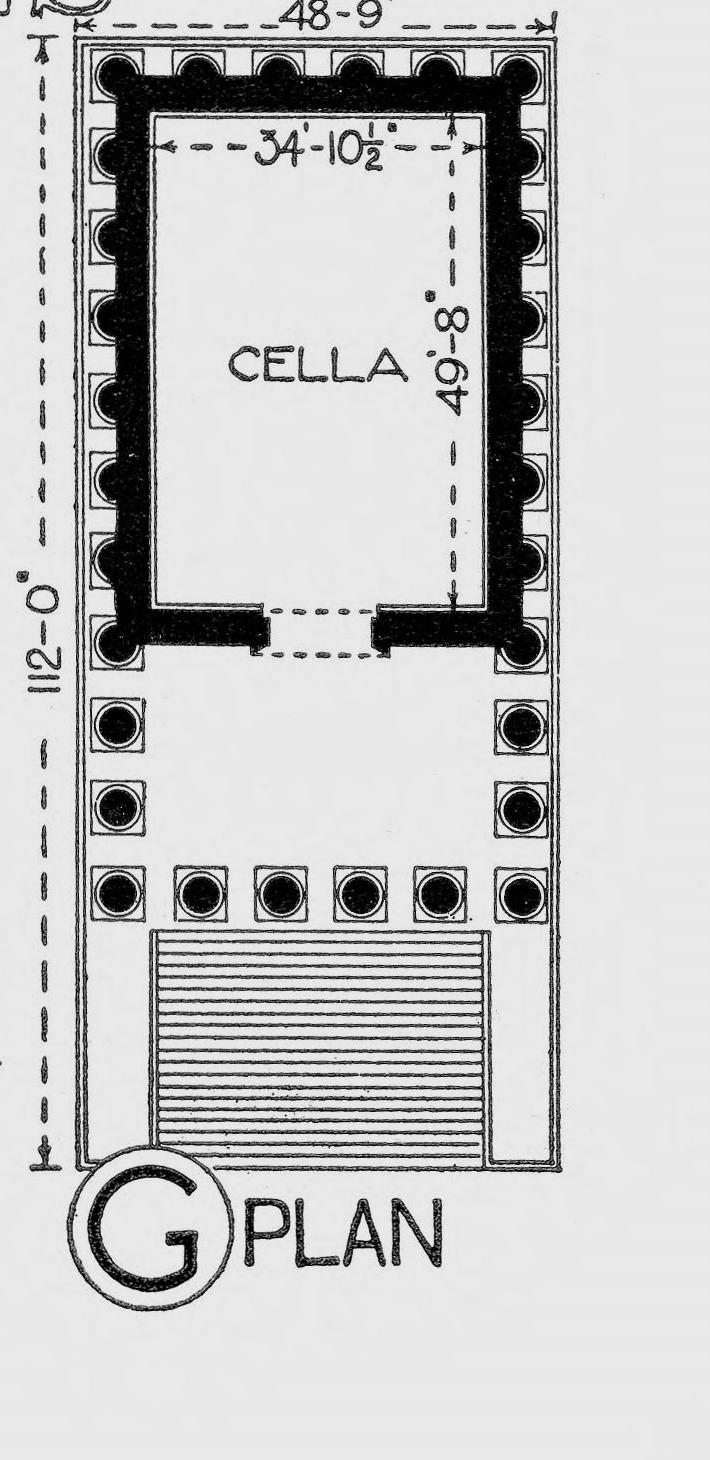 GALIJA, NIM (Maison Carrée), HRAM ROME I AVGUSTA, 4-7.G.N.E, OKTAVIJAN AVGUST
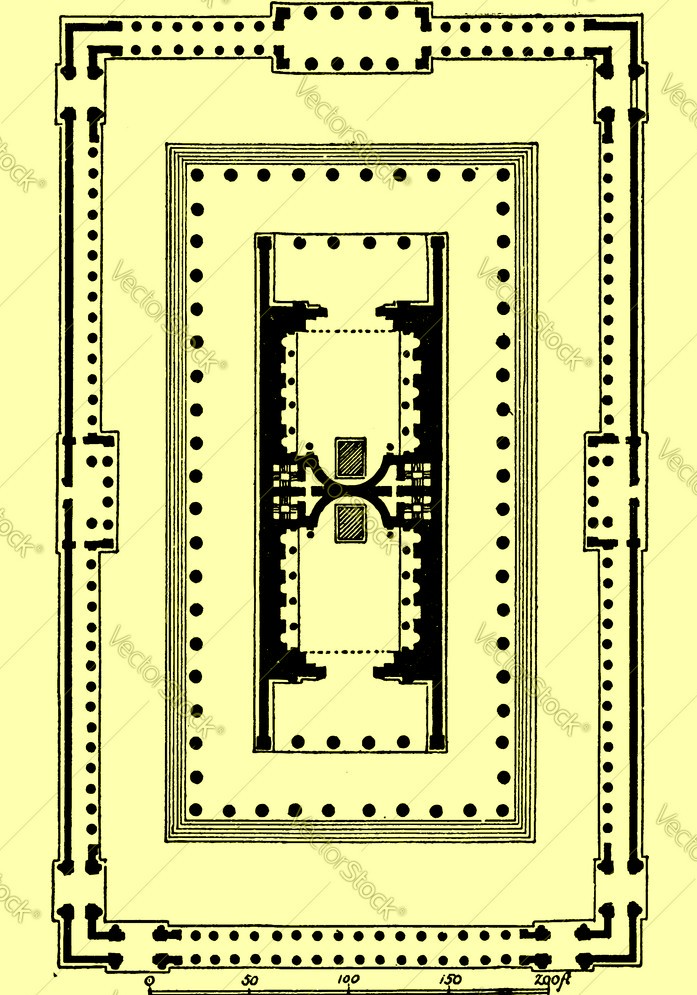 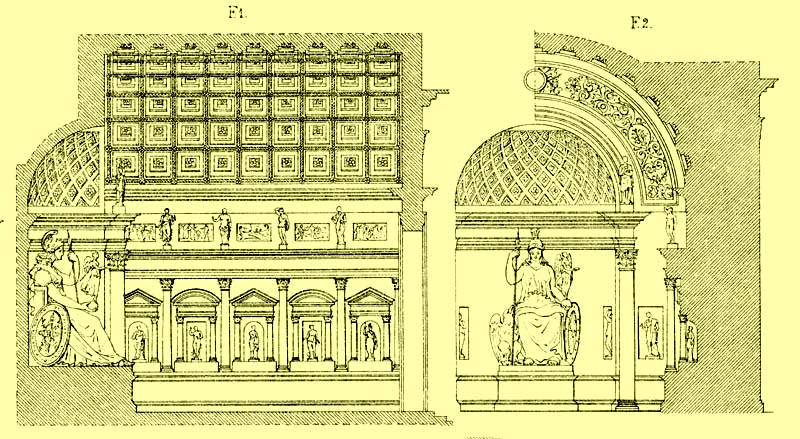 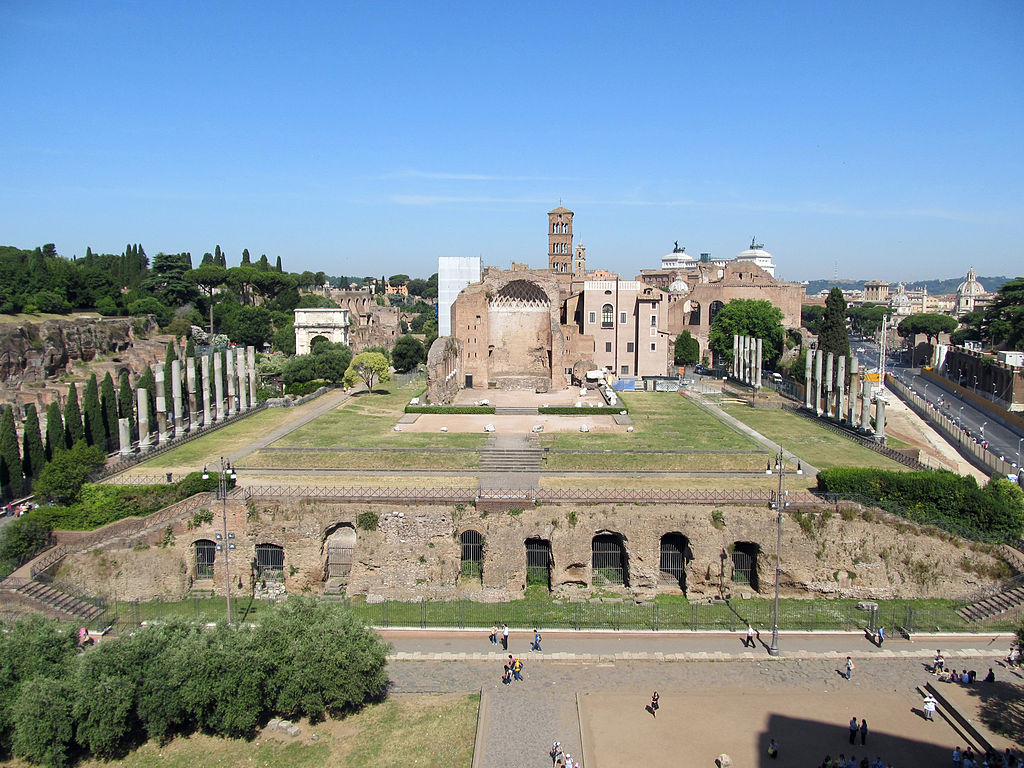 RIM, HRAM VENERE I ROME,
121.G.N.E. HADRIJAN – 141.G.N.E. ANTONIN PIJE
      NAJVEĆI HRAM RIMA
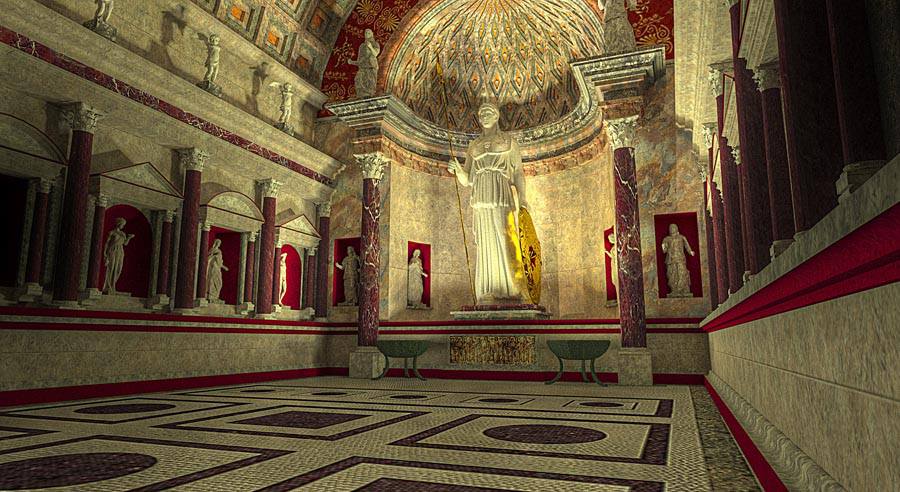 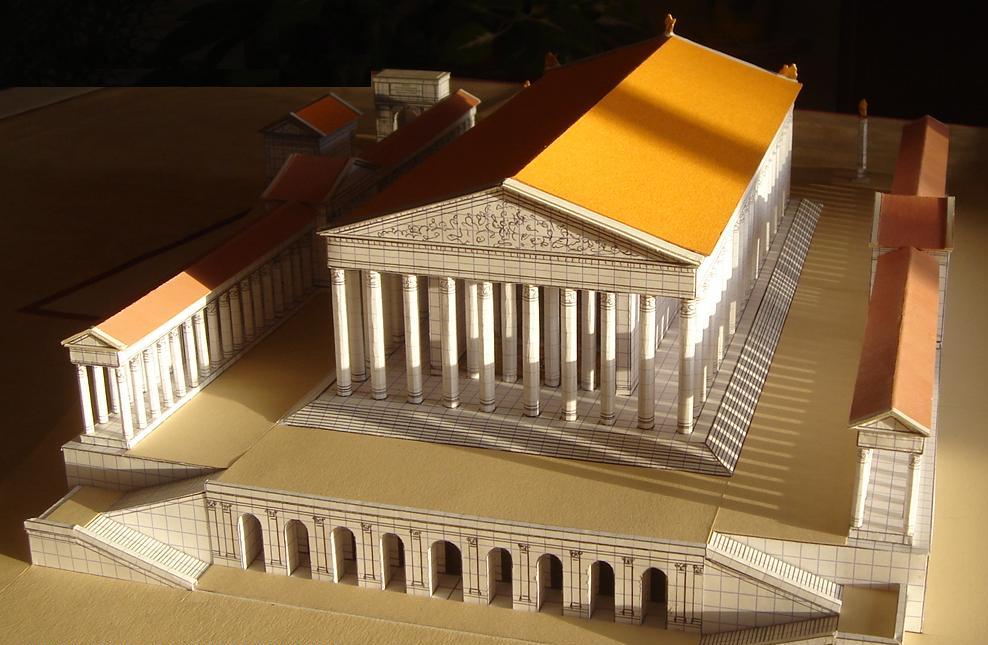 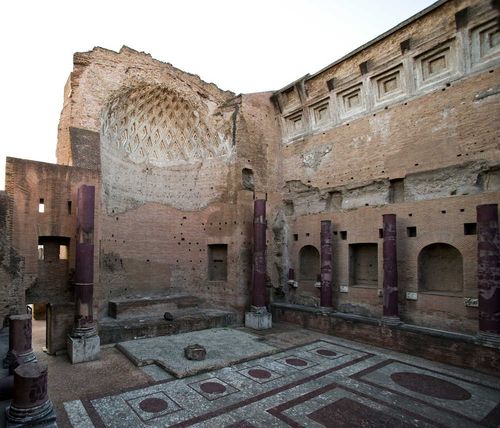 145 METARA DUŽINA
100 METARA ŠIRINA
30 METARA VISINA
SREDIŠTE HRAMA BILO JE OBRAZOVANO U VIDU DVE CELLAE SA APSIDAMA POKRIVENIM POLUKUPOLAMA, SA ZAJEDNIČKIM TEMENOM, U KOJIMA SU SE NALAZILE GIGANTSKE FIGURE VENERE I ROME. KORINTSKI STUBOVI I KASETIRANI SVODOVI.
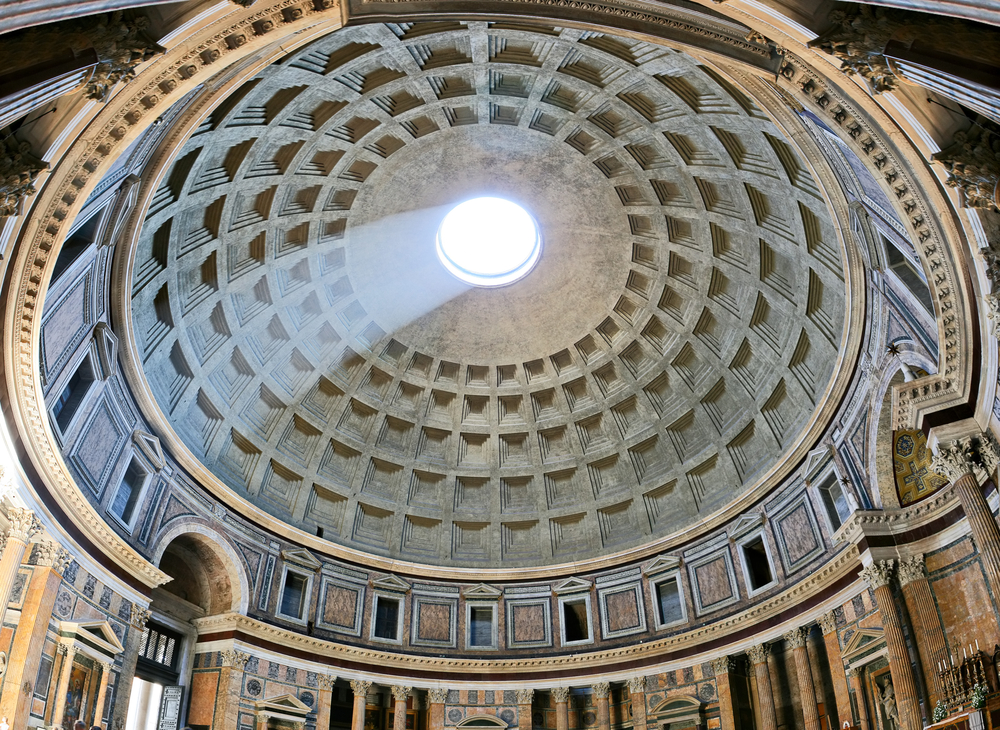 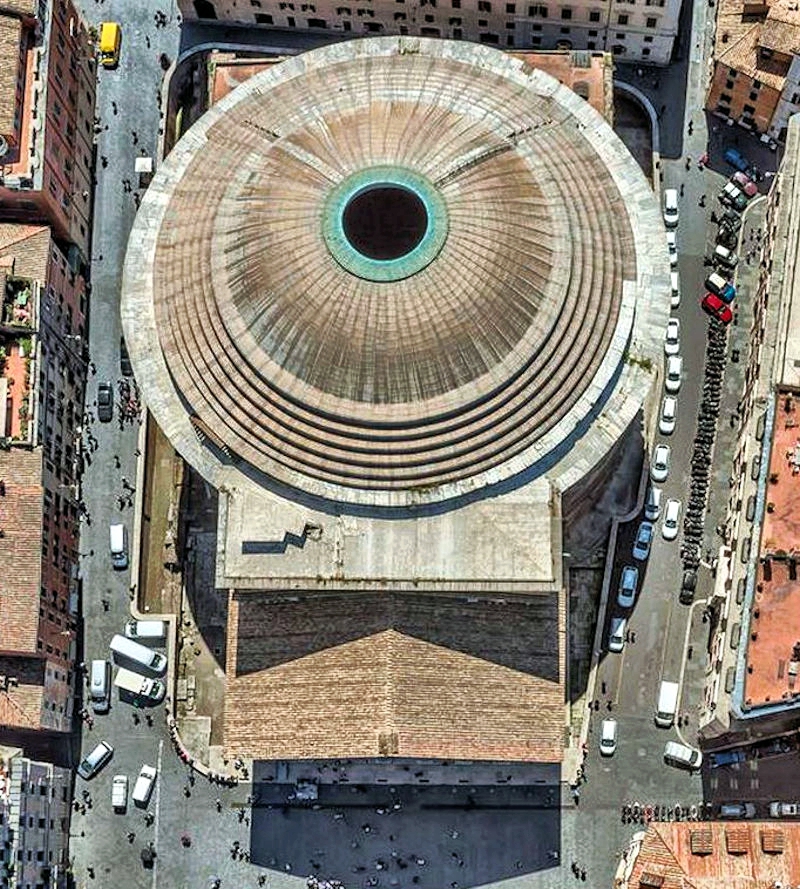 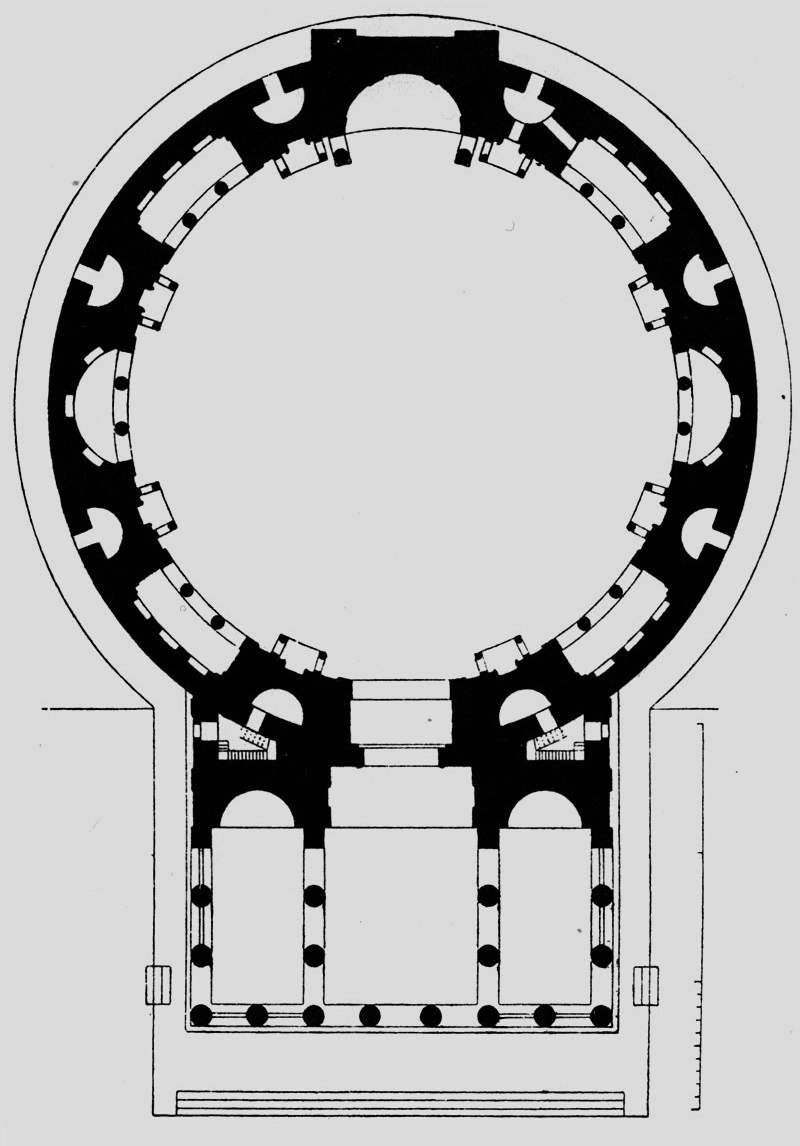 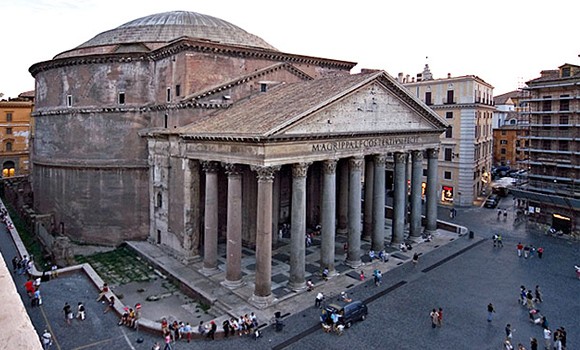 RIM, PANTEON, MARKO V. AGRIPA U DOBA AVGUSTA – HADRIJAN OKO 126.G.N.E.
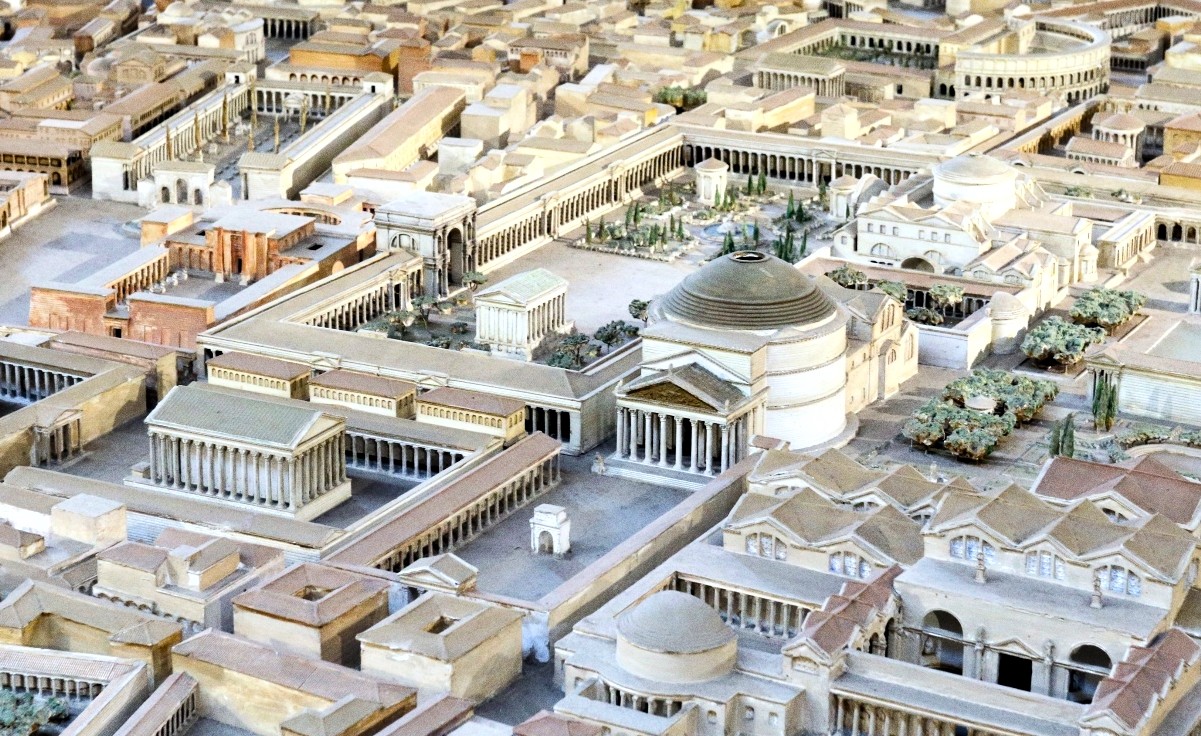 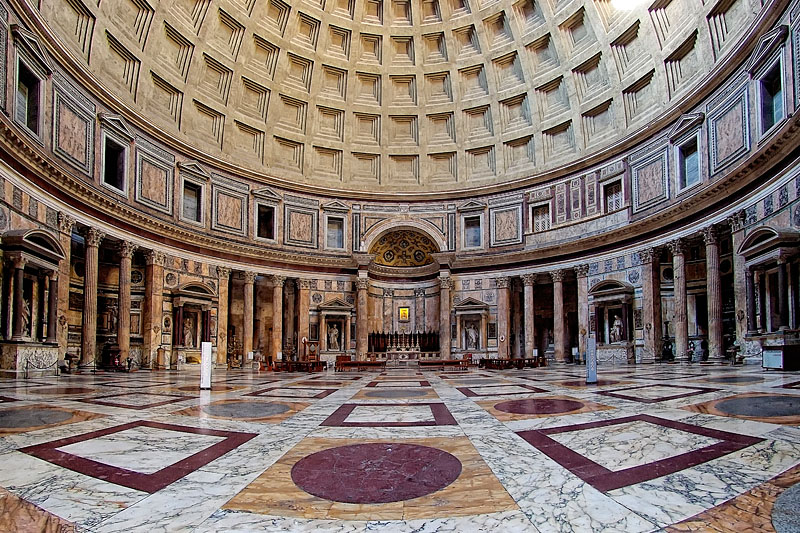 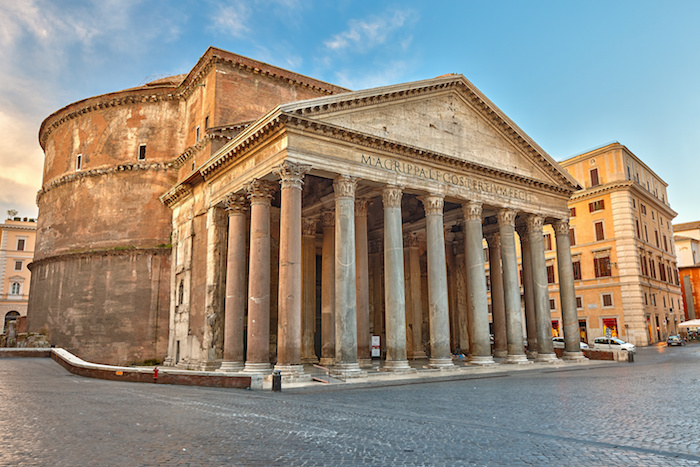 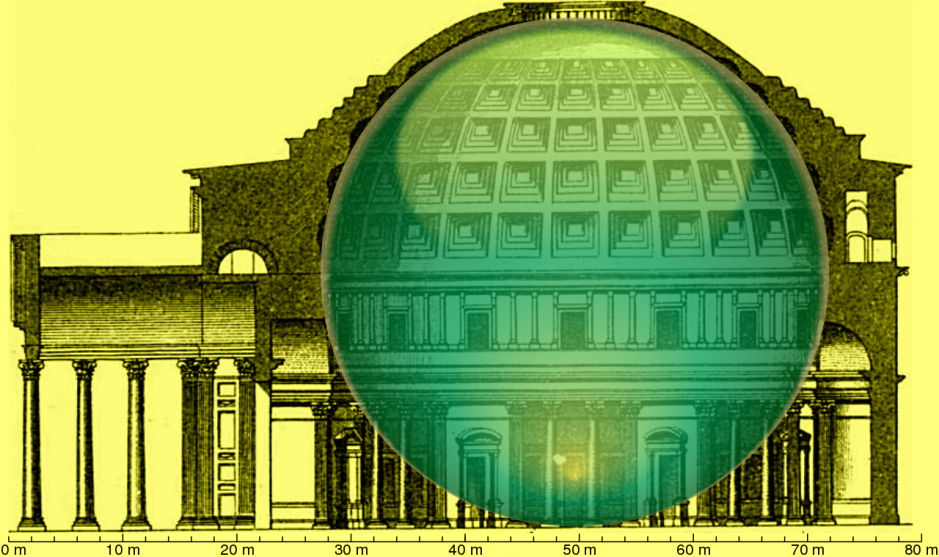 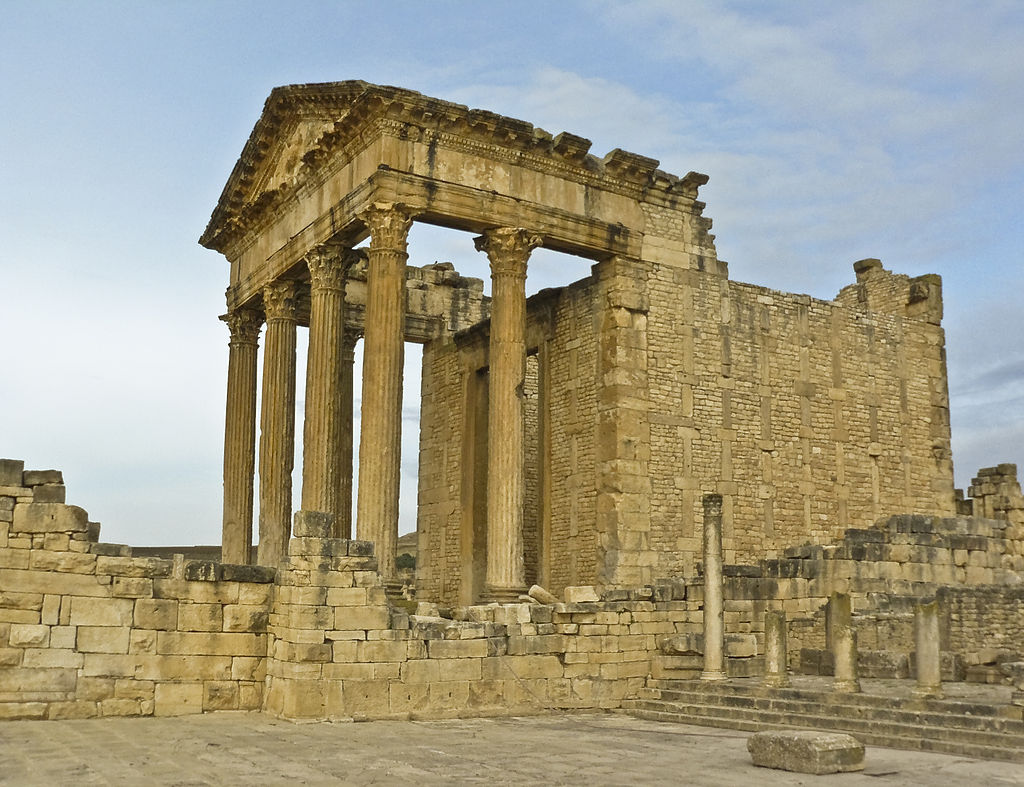 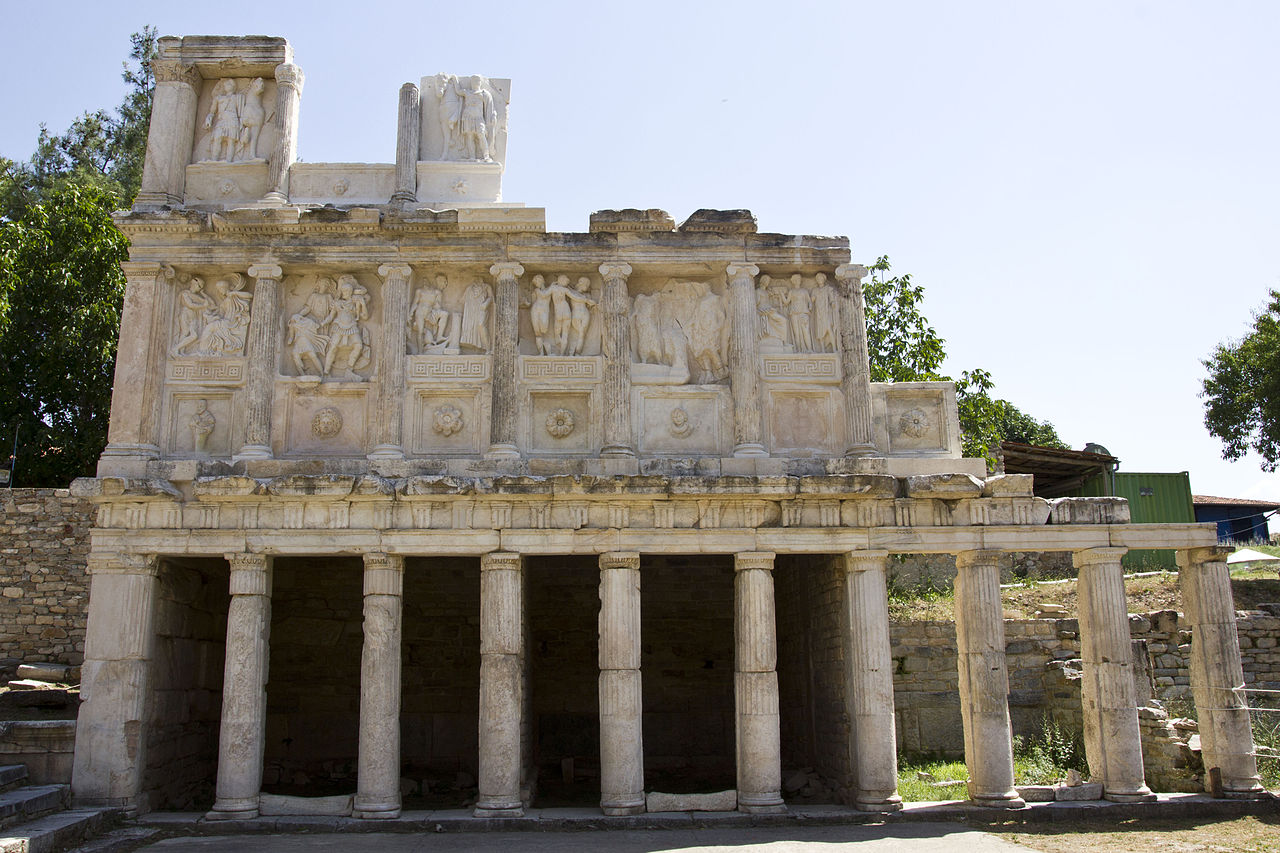 DUGA (TN)  BALBEK (LBN)
AFRODIZIJAS (TR)    GARNI (GE)
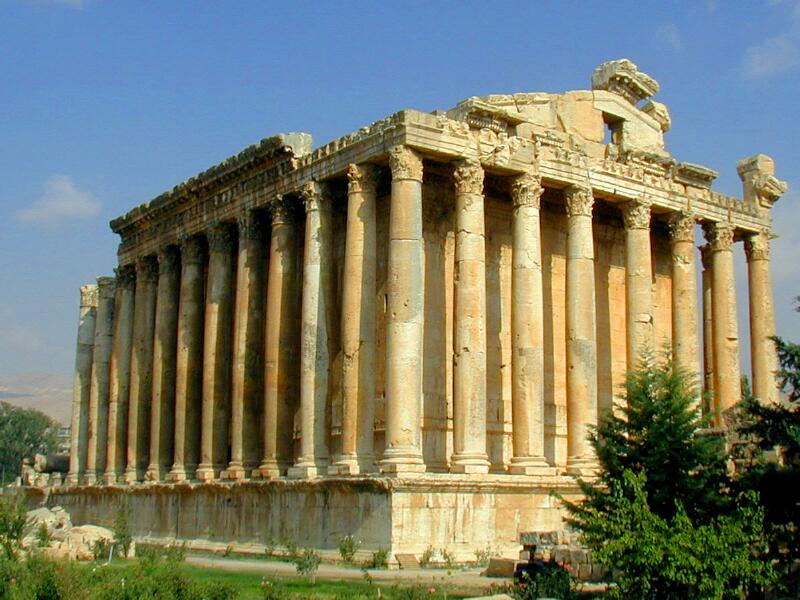 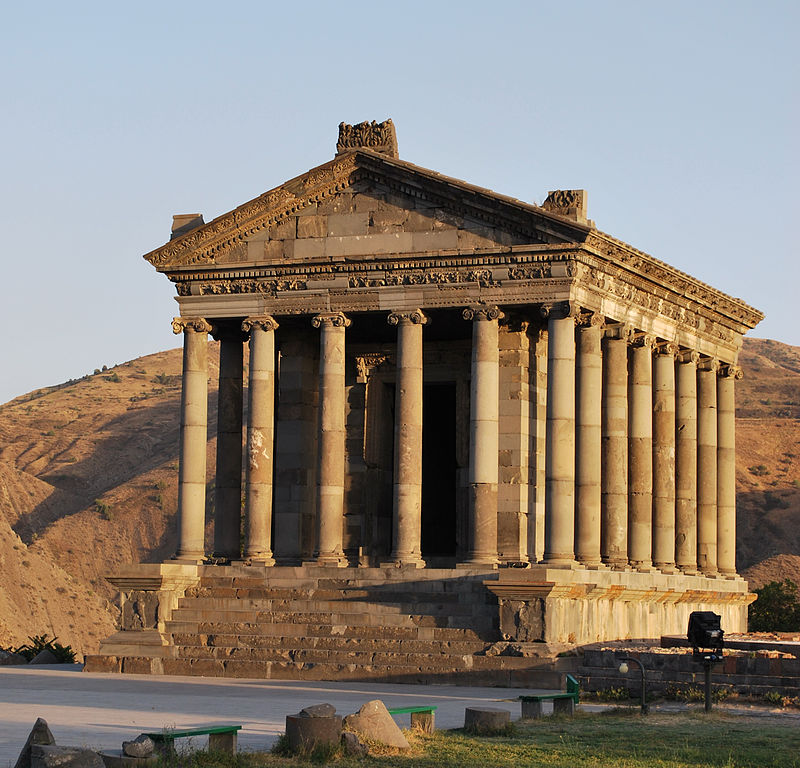 FORUM
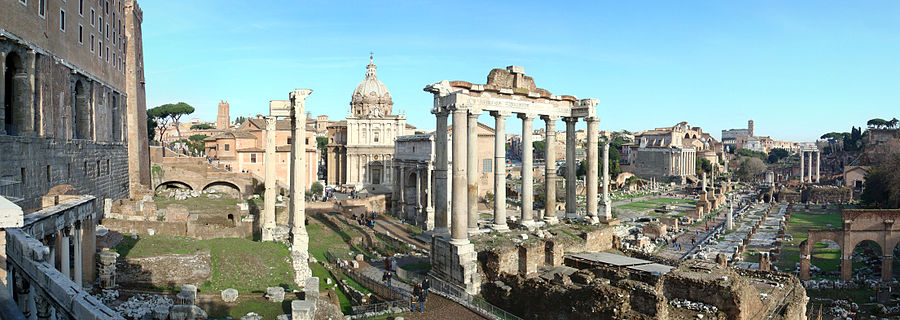 -FORUM JE SRCE SVAKOG RIMSKOG GRADA, SIMBOLIČKI-ARHITEKTONSKI-VIZUELNI ODRAZ PRIPADNOSTI SVETU HUMANITAS ALI I CARSTVU. 
U UŽEM ARHITEKTONSKOM SMISLU, NAROČITO OD VREMENA CARSTVA, FORUM PREDSTAVLJA  NE SAMO SREDIŠNJI DEO GRADA, VEĆ PREDISPOZICIJU DA NASELJE UOPŠTE MOŽE PONETI TAJ EPITET U SVAKOM SMISLU, OD IDEJNOG DO PRAVNOG; TAKOĐE, U ISTOM POGLEDU, PREMA FORUMU SE ODREĐUJE SVEUKUPNA URBANISTIČKA DISPOZICIJA NASELJA
-FORUM U FIZIČKU, DUHOVNU I VIZUELNU CELINU SAŽIMA PROSTOR RELIGIJE (HRAM), PROSTOR EKSPOZICIJE DRŽAVNE ADMINISTRACIJE I SVEUKUPNE ČOVEKOVE LUKRATIVNE DELATNOSTI (BAZILIKA), I JAVNE KOLEKTIVNE INTERAKCIJE OD POSLOVNE DO NEOBAVEZNE (KOLONADE I FONTANE, PRODAVNICE, TAVERNE POD NJIMA). FORUM JE STOGA KOLIKO ARHITEKTONSKI TOLIKO I SOCIOLOŠKO-ANTROPOLOŠKI FENOMEN NAJDIREKTNIJE OSPOLJEN ARHITEKTUROM
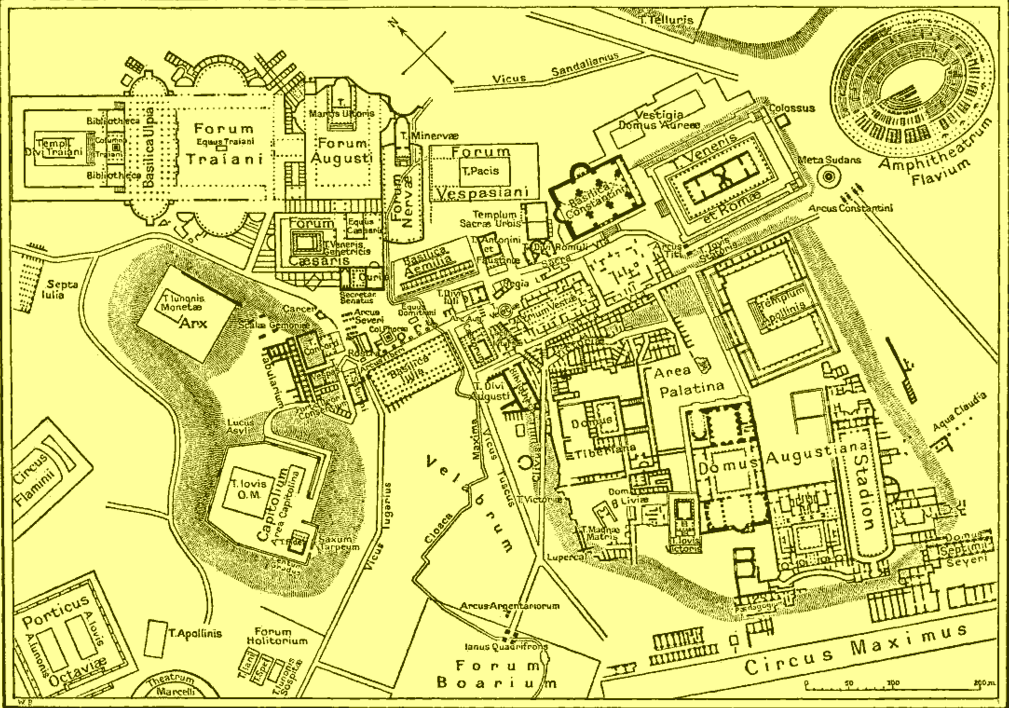 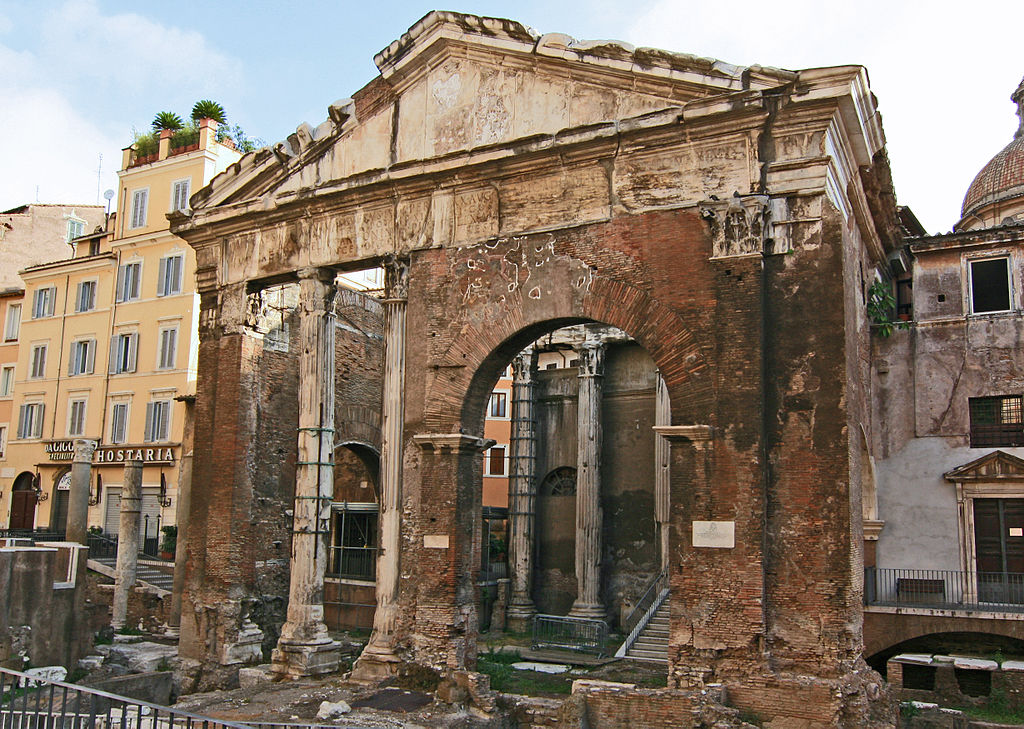 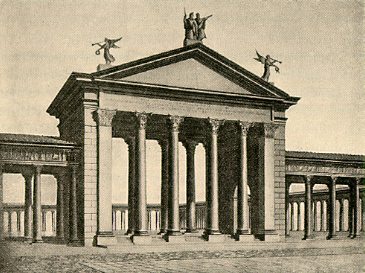 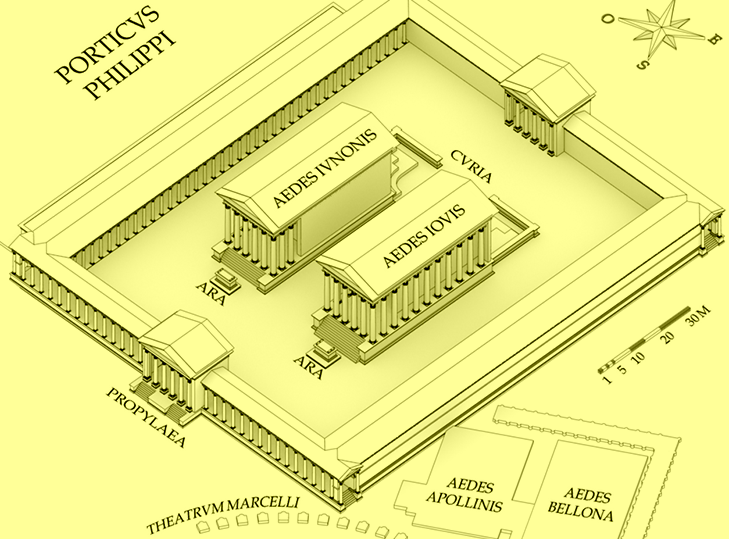 RIM, OKTAVIJIN PORTIK (ТREM), OKO 27.G.S.E.
PROSTORNO-FUNKCIONALNO DEFINISANJE FORUMA
RIM, FORUM, PORTIK SLOŽNIH BOGOVA, DO 367.G.N.E, SUDSKE KANCELARIJE(?)
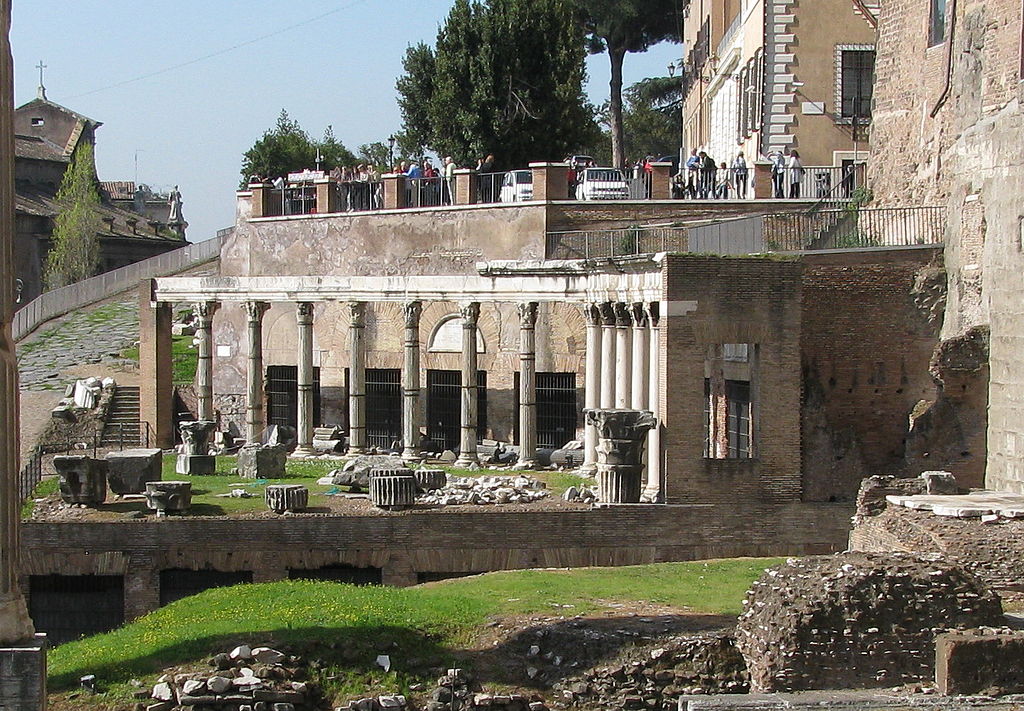 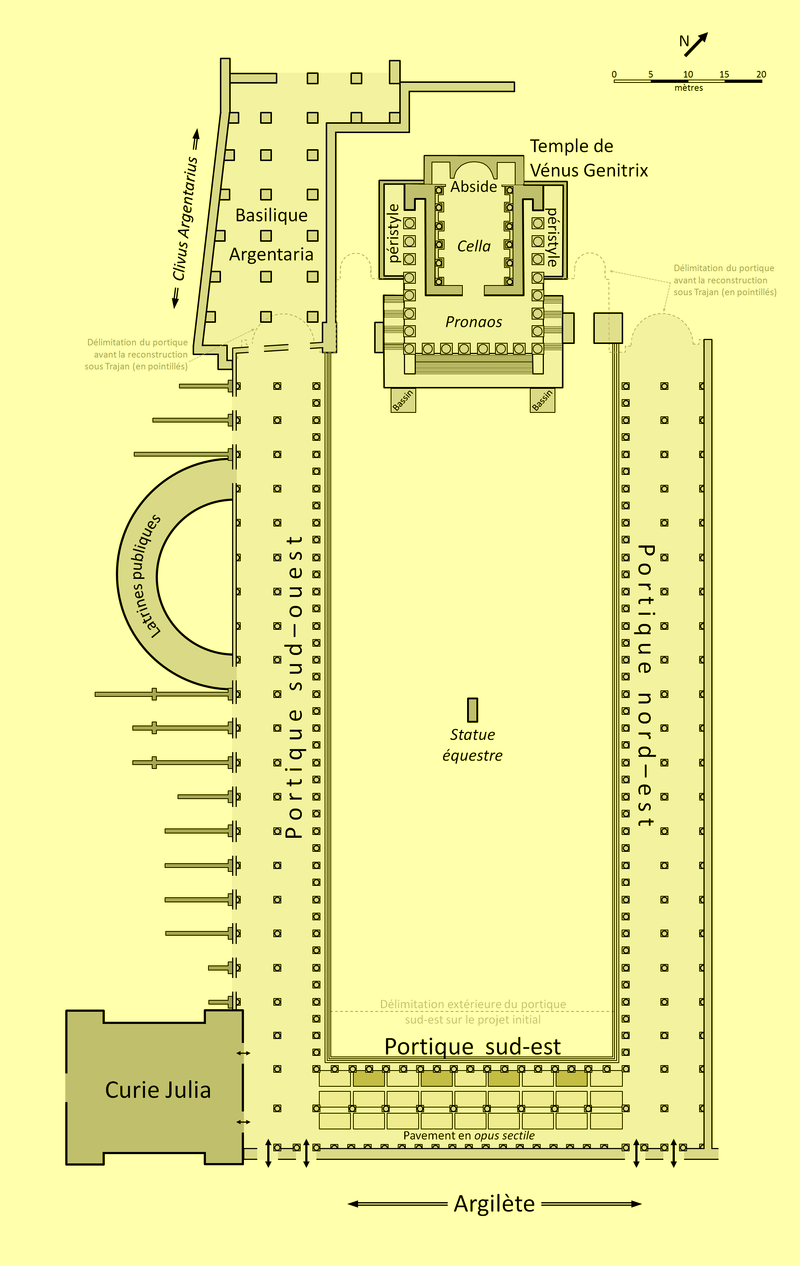 RIM, CEZAROV FORUM (FORUM IULIUM), 46.G.S.E.
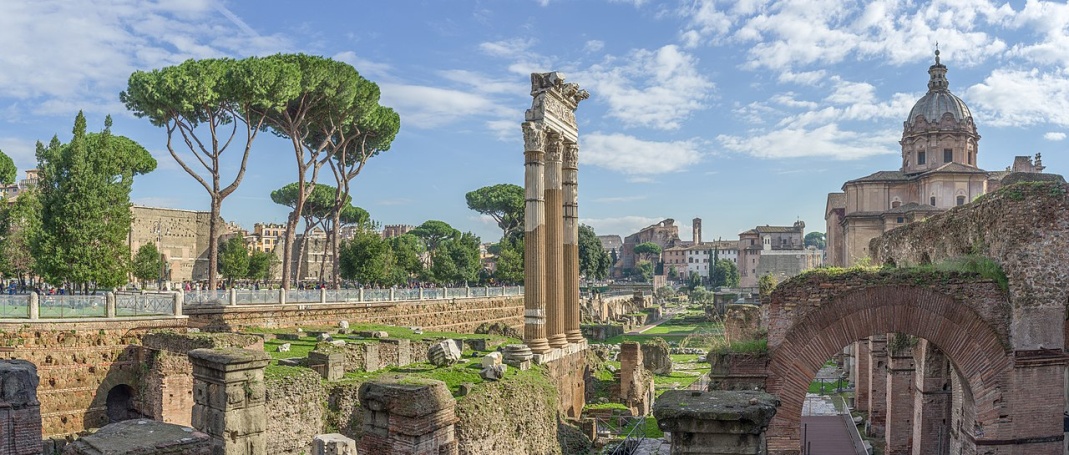 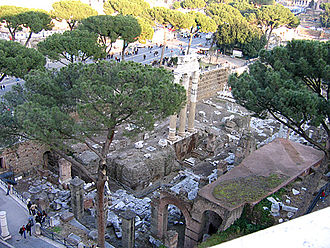 CEZAROV FORUM, REKONSTRUKCIJA
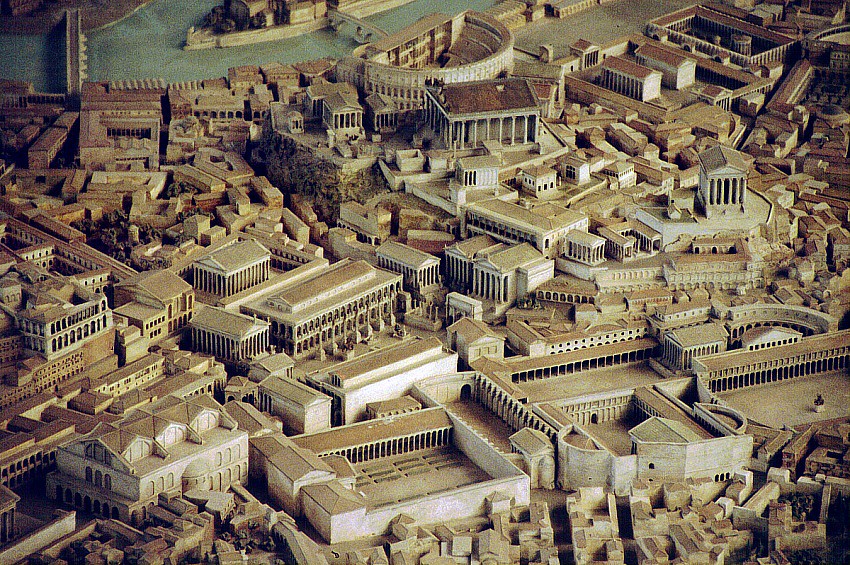 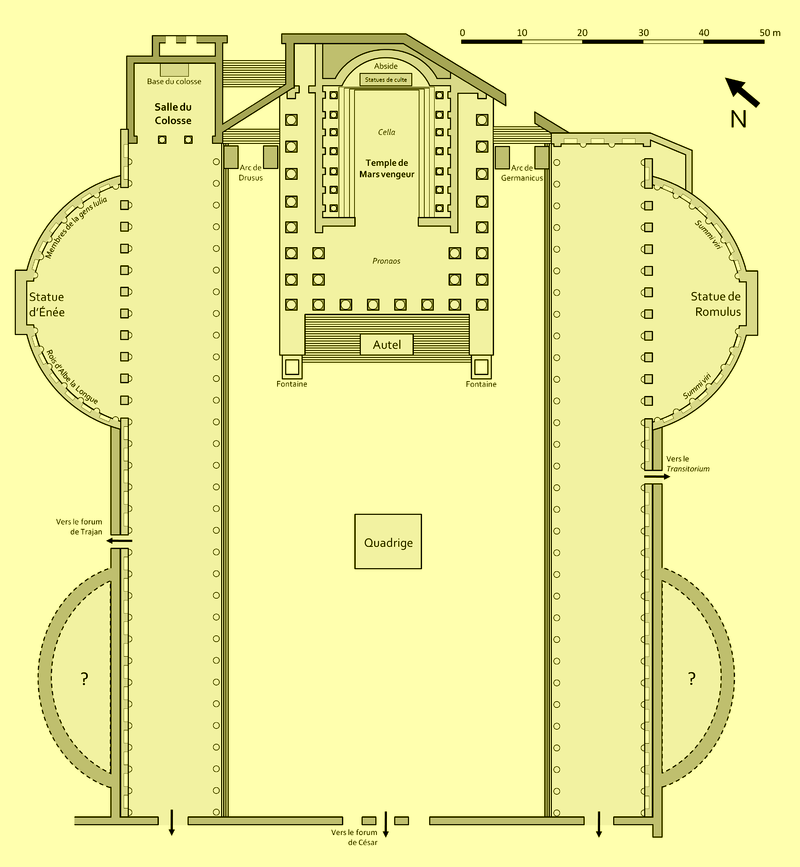 AVGUSTOV FORUM, 2.G.S.E.
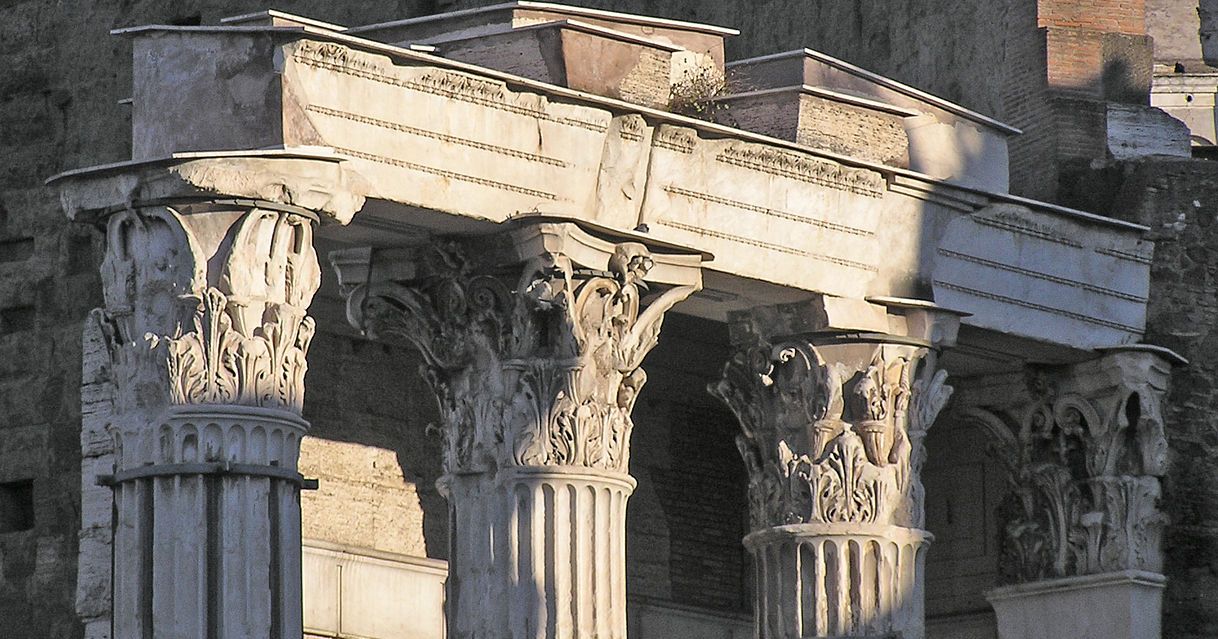 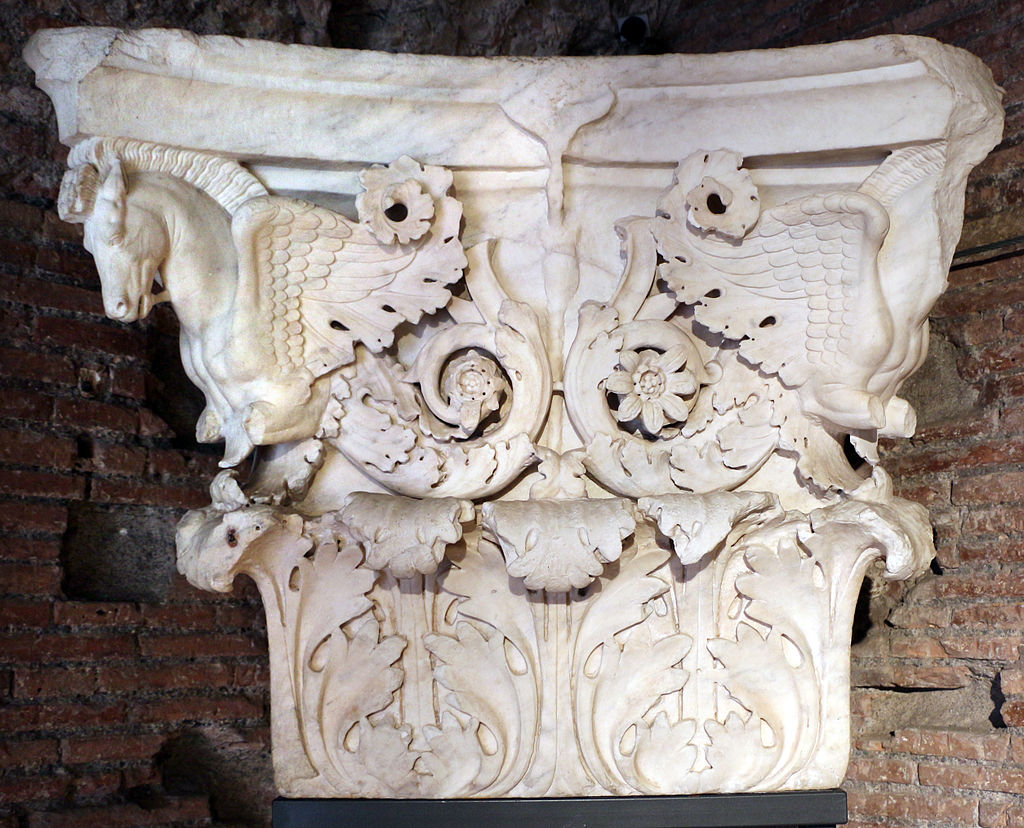 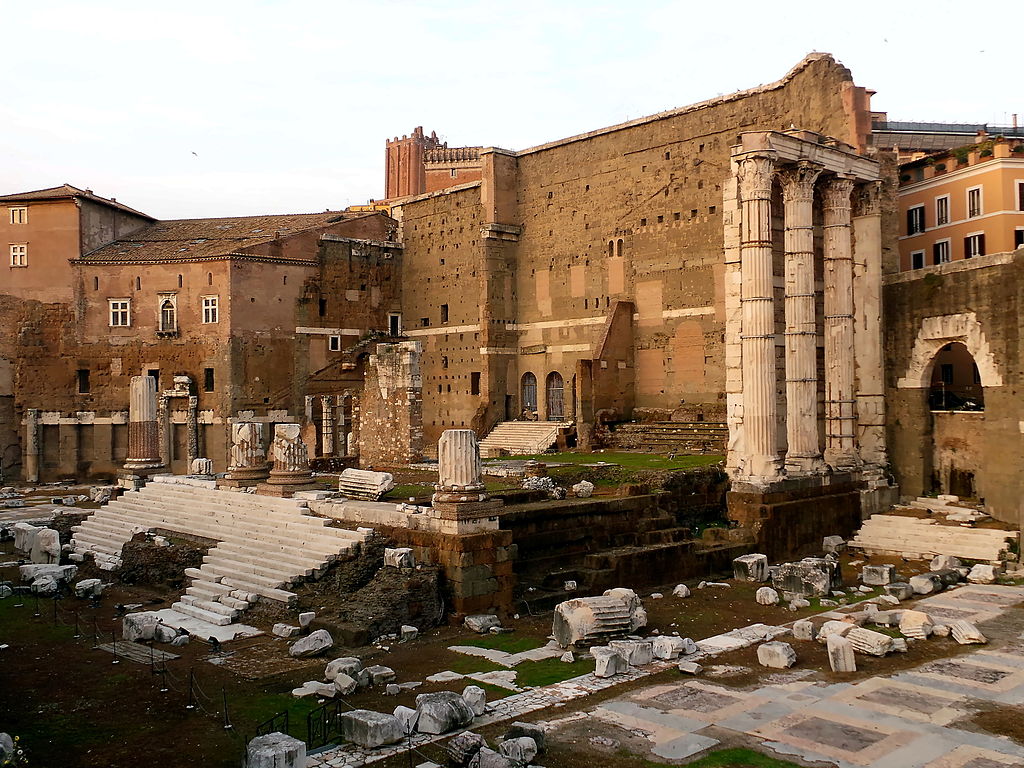 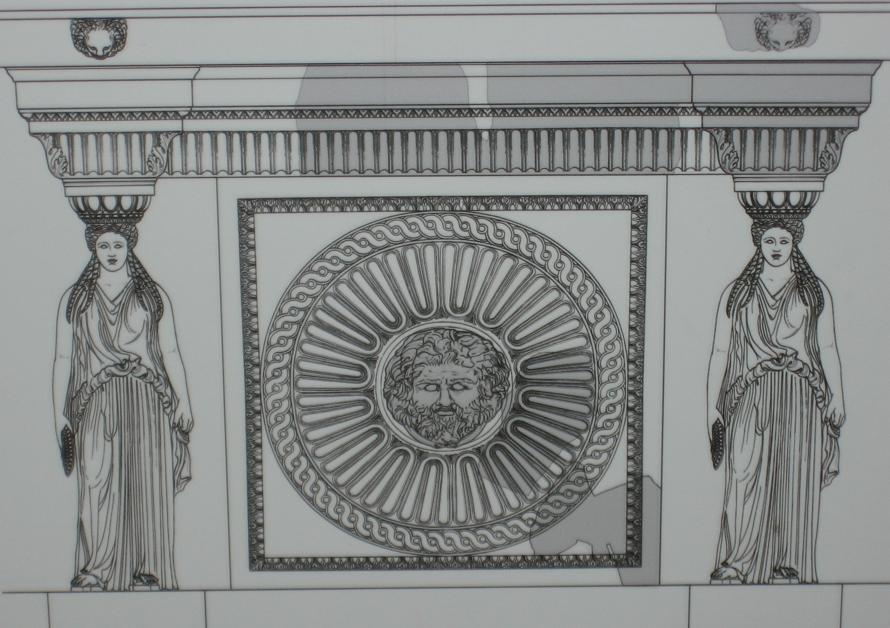 AVGUSTOV FORUM I HRAM MARSA ULTORA, REKONSTRUKCIJA
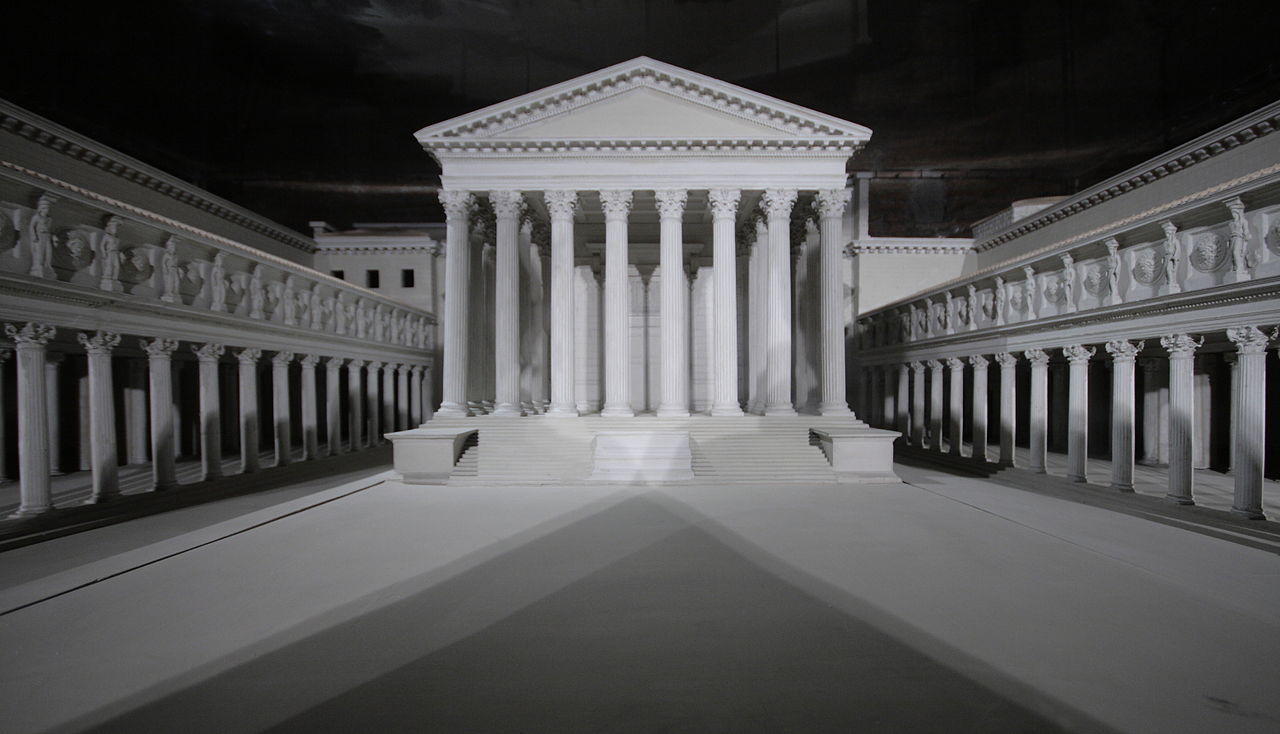 TRAJANOV FORUM, 143.G.N.E.
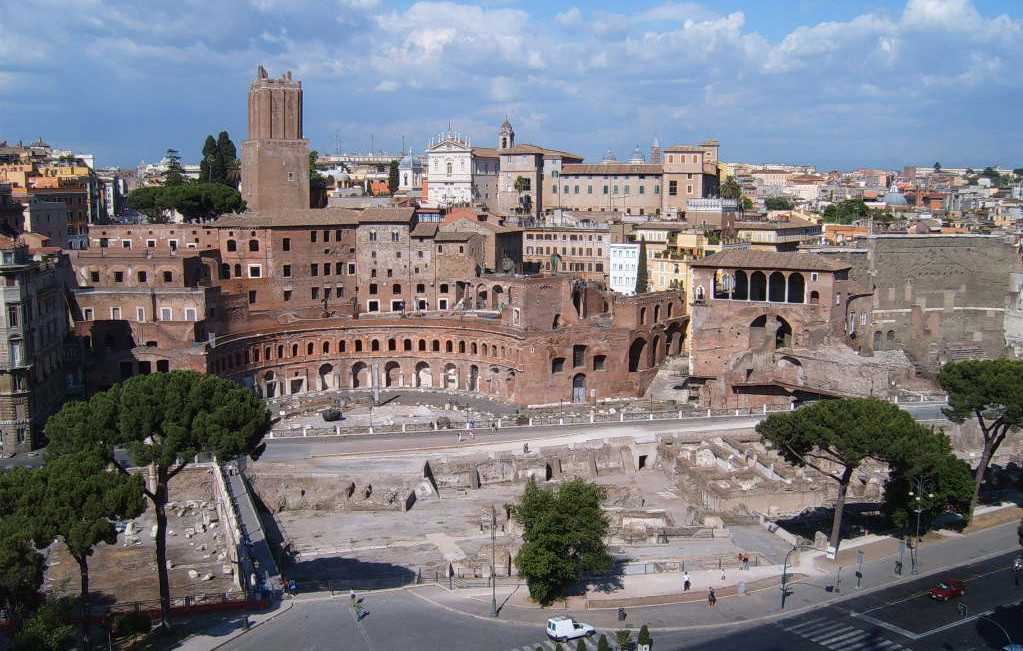 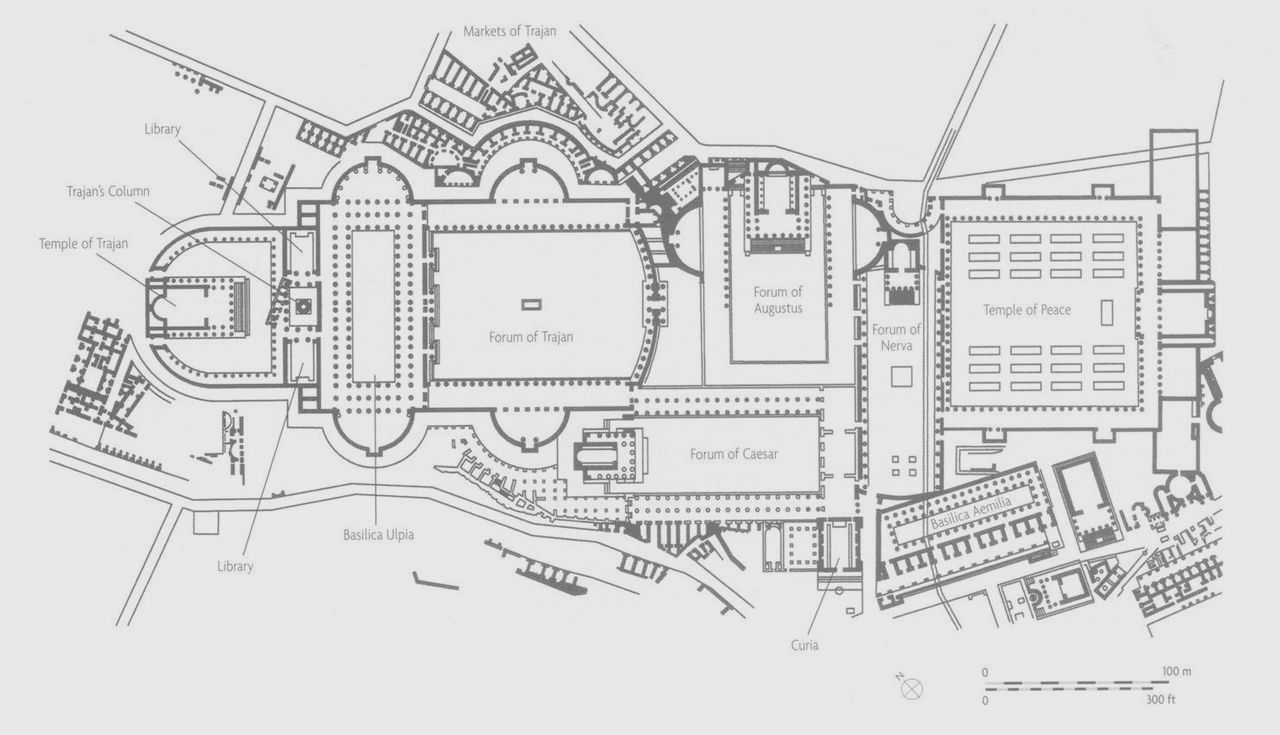 TRAJANOV FORUM, REKONSTRUKCIJA
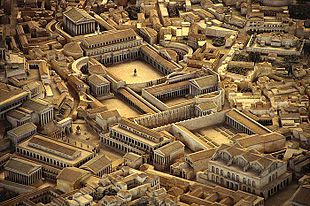 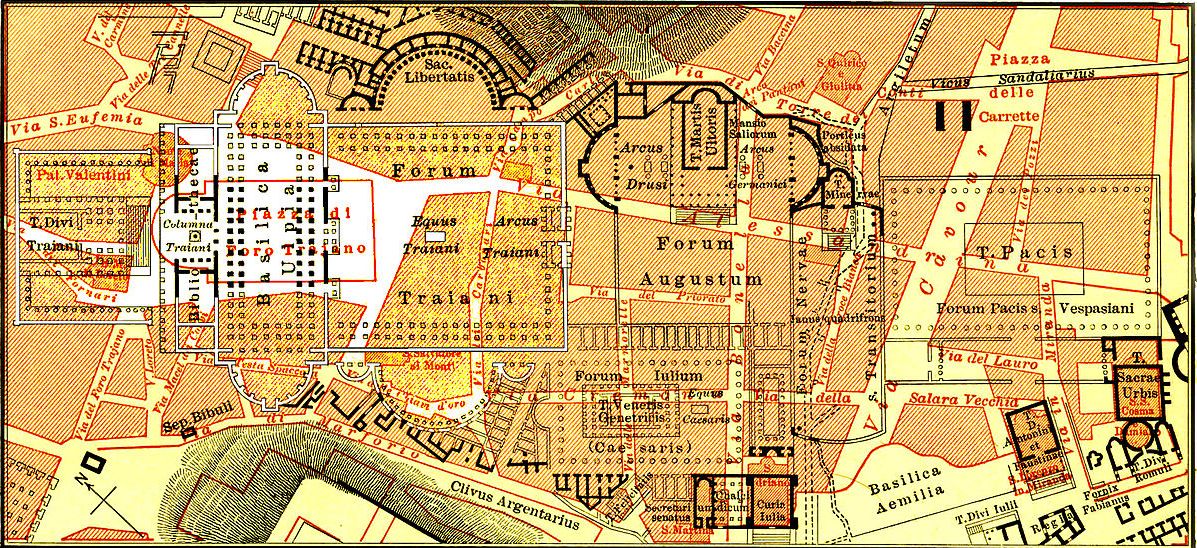 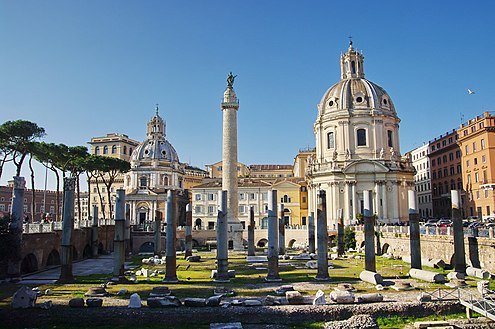 TEMPLUM PACIS/FORUM VESPASIANI – VESPAZIJANOV FORUM, 71.G.N.E
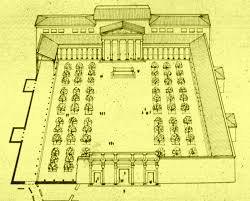 VESPAZIJANOV FORUM, REKONSTRUKCIJA
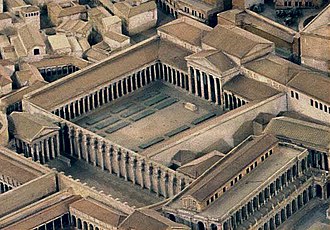 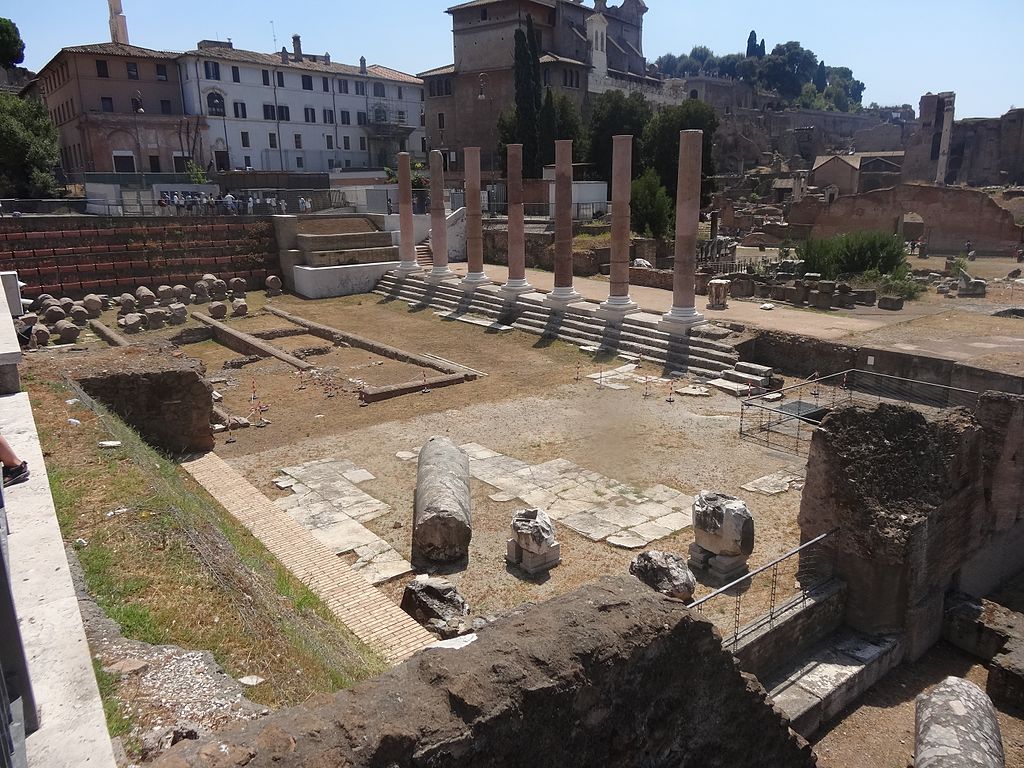 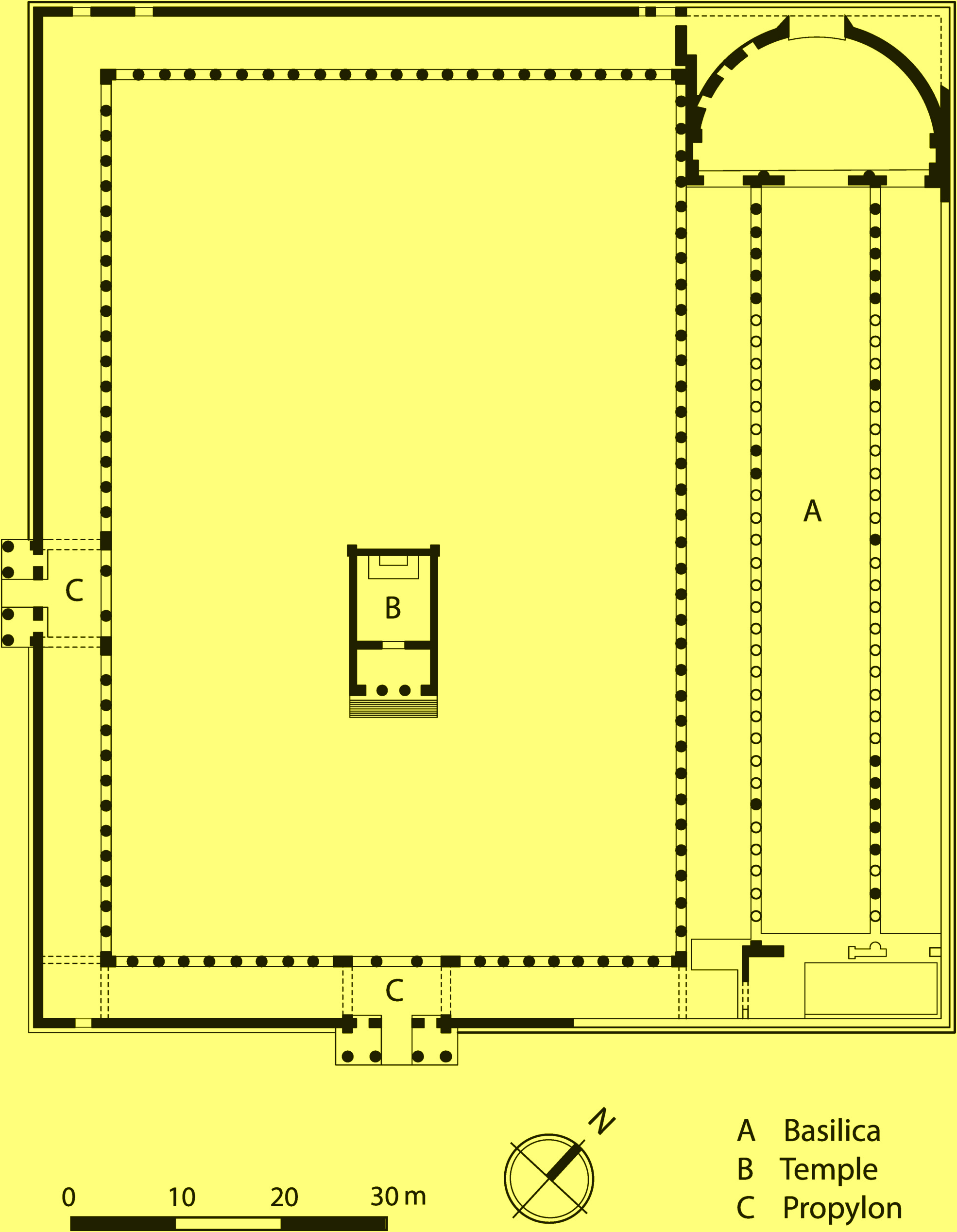 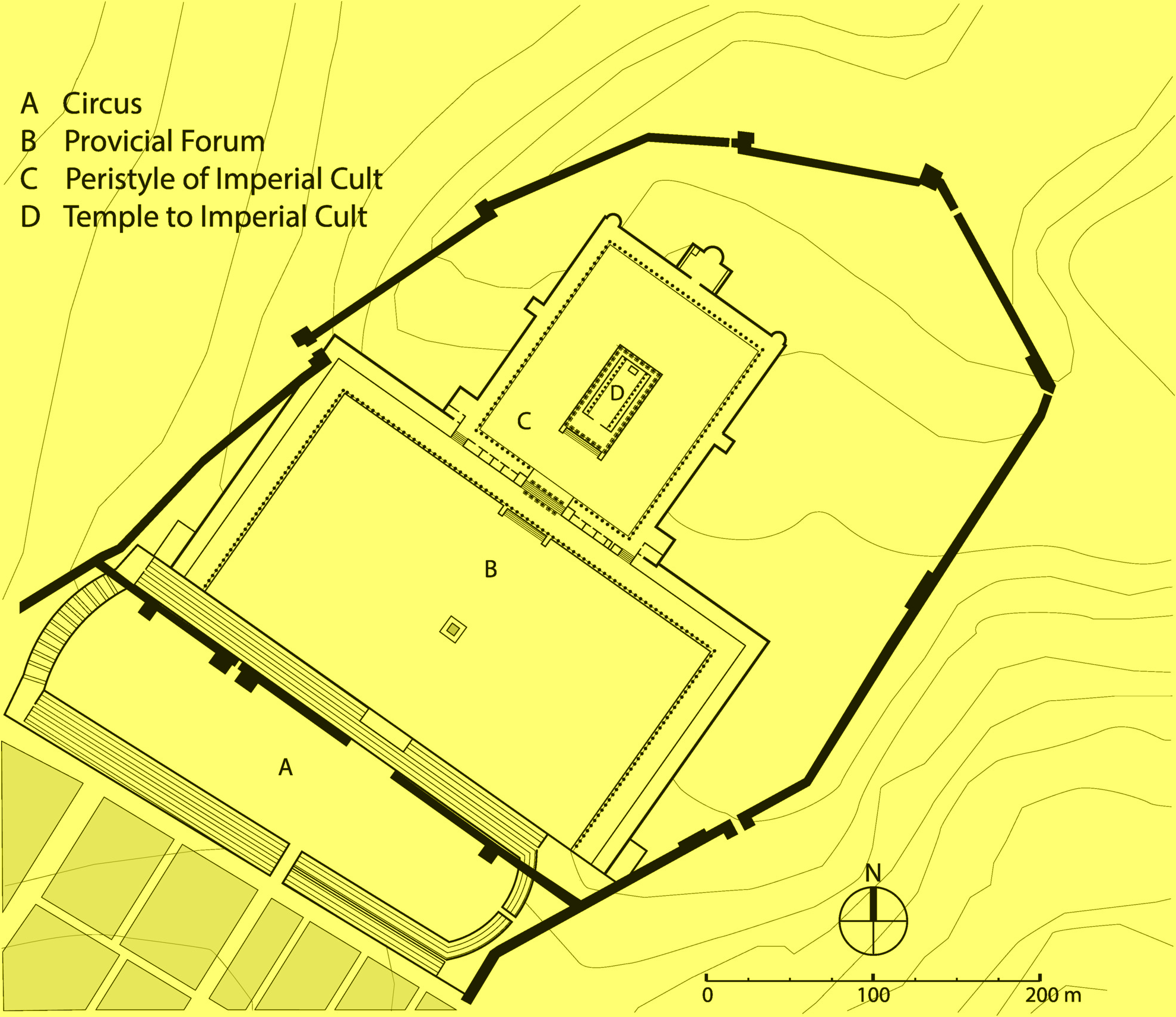 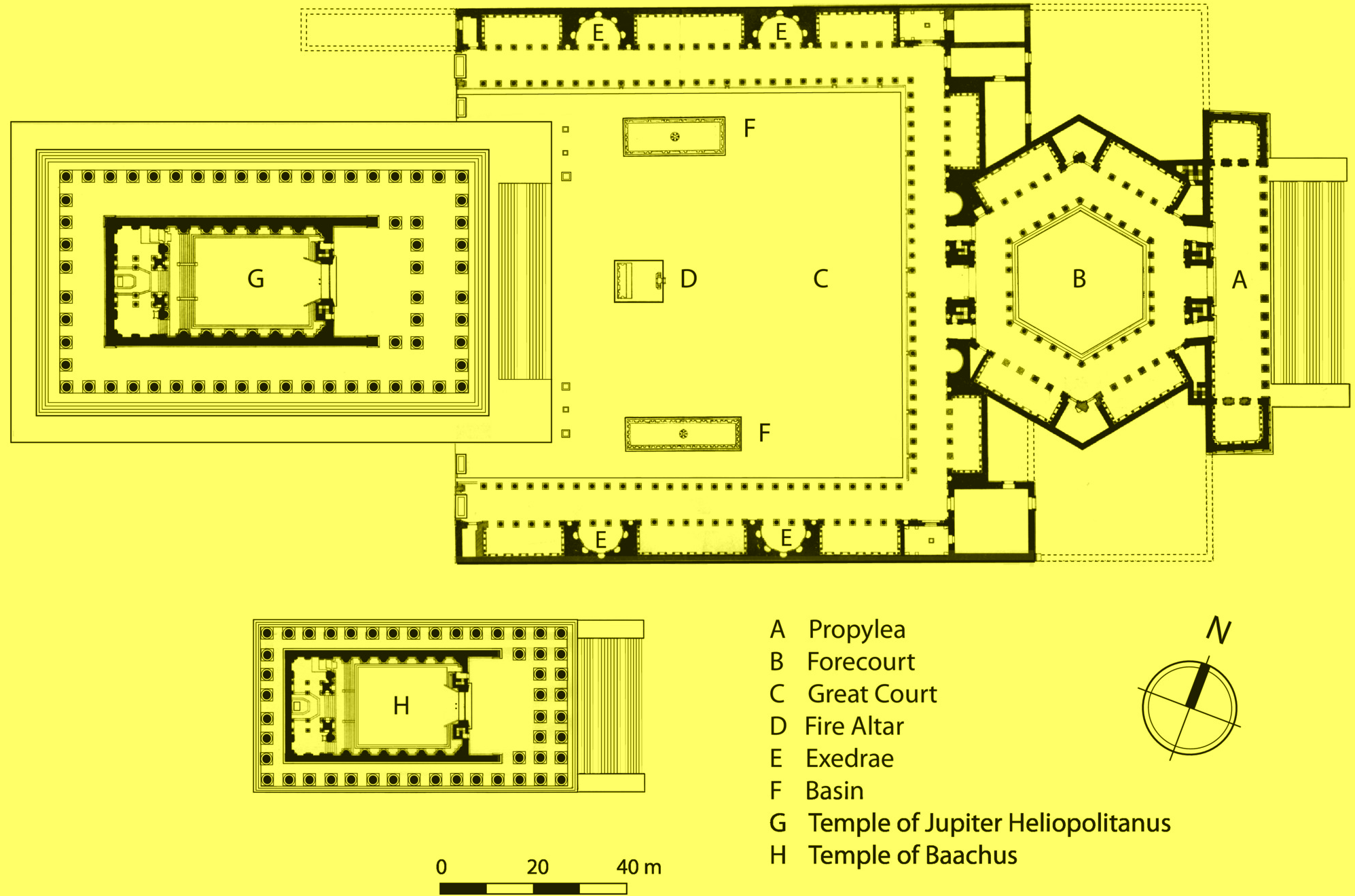 FORUMI PROVINCIJSKIH GRADOVA CARSTVA, ZAPAD I ISTOK